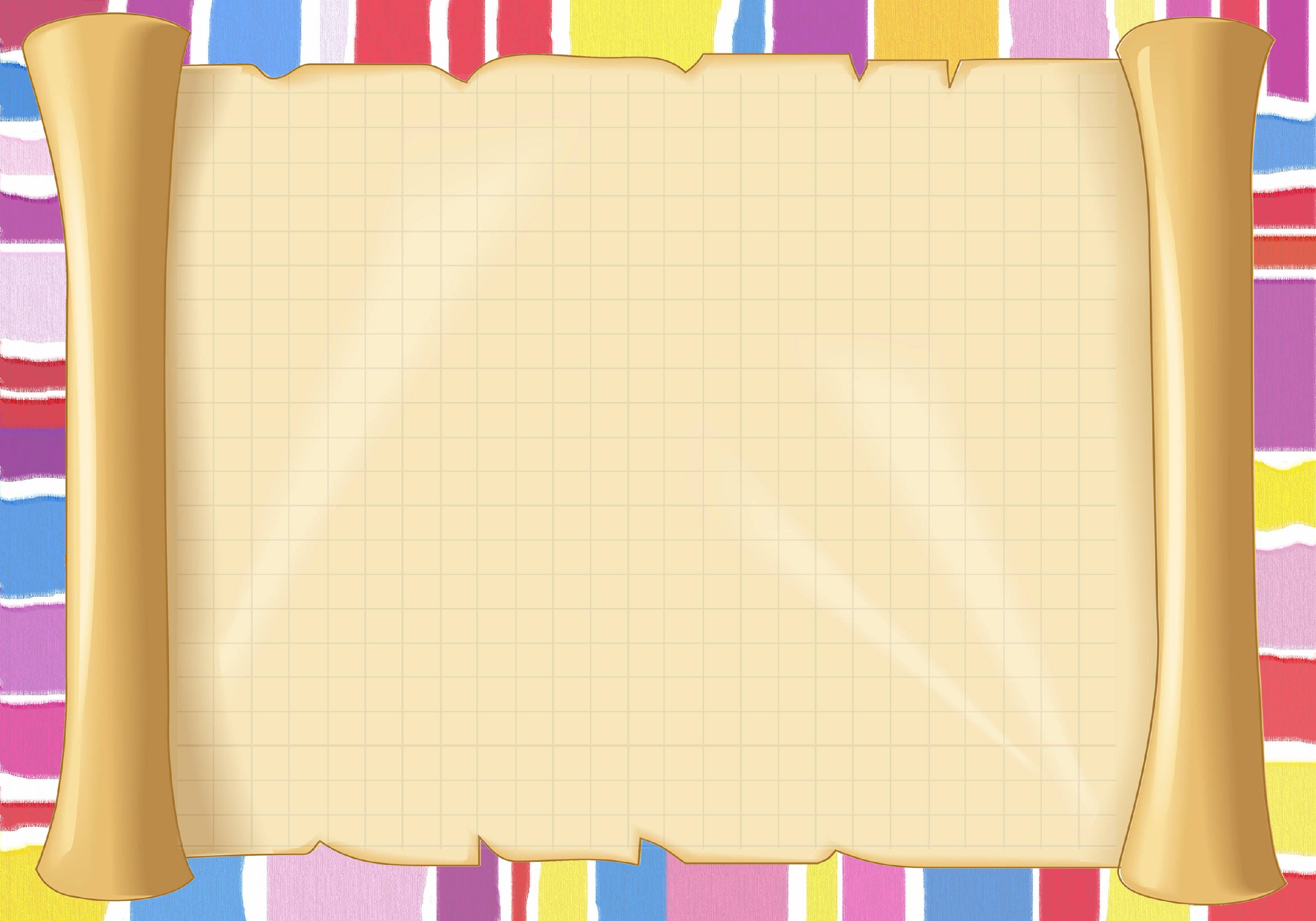 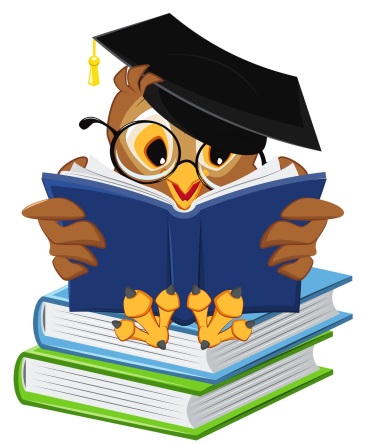 Тема: «Средства мотивации детей в группе старшего возраста»
Воспитатель  Колчева Ю.Н.
МКДОУ д/с №451 «Теремок»
Новосибирск 2019
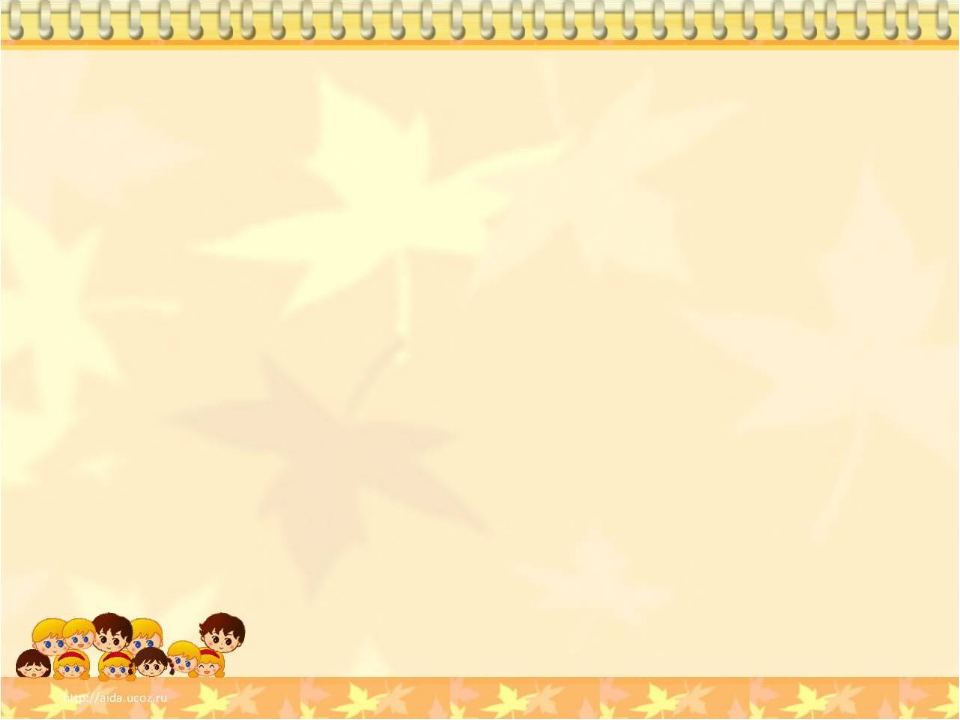 Виды мотивации и мотивы
Мотивация - это совокупность внутренних и внешних движущих сил, которые побуждают человека (ребенка) к деятельности, придают этой деятельности направленность, ориентированную на достижение цели.
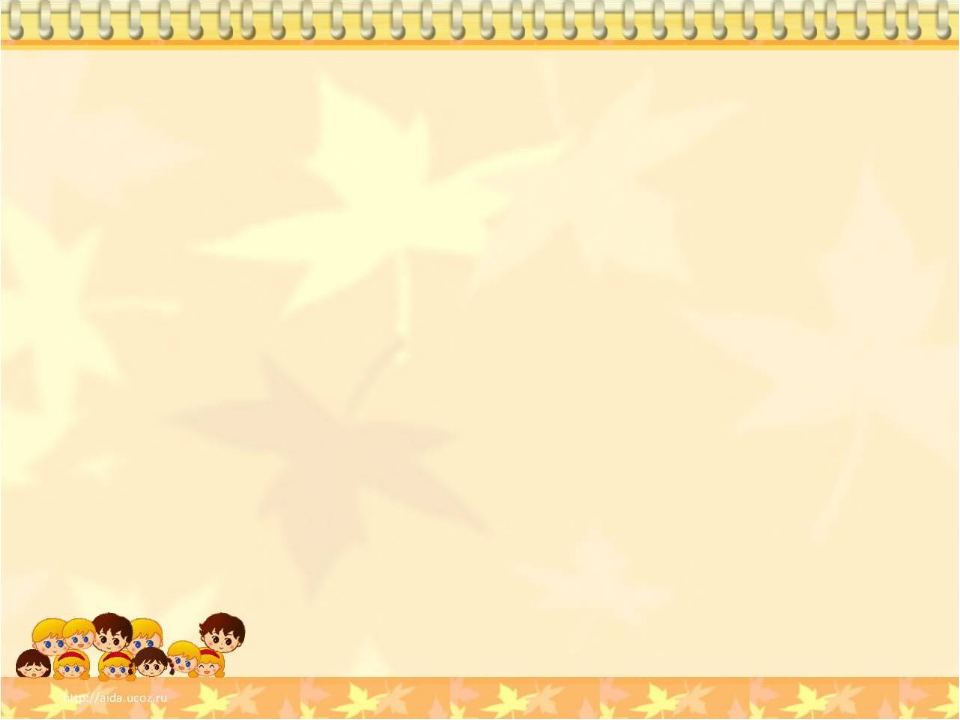 8 типов мотивации
Игровая мотивация 
 «Помоги игрушке»
Помощь взрослому 
«Помоги мне»
«Использование ИКТ»
«Предметно-
действенный»
«Научи меня»
Типы мотиваций
«Создание предметов 
своими руками 
для себя»
«Словесный»
«Художественное 
слово»
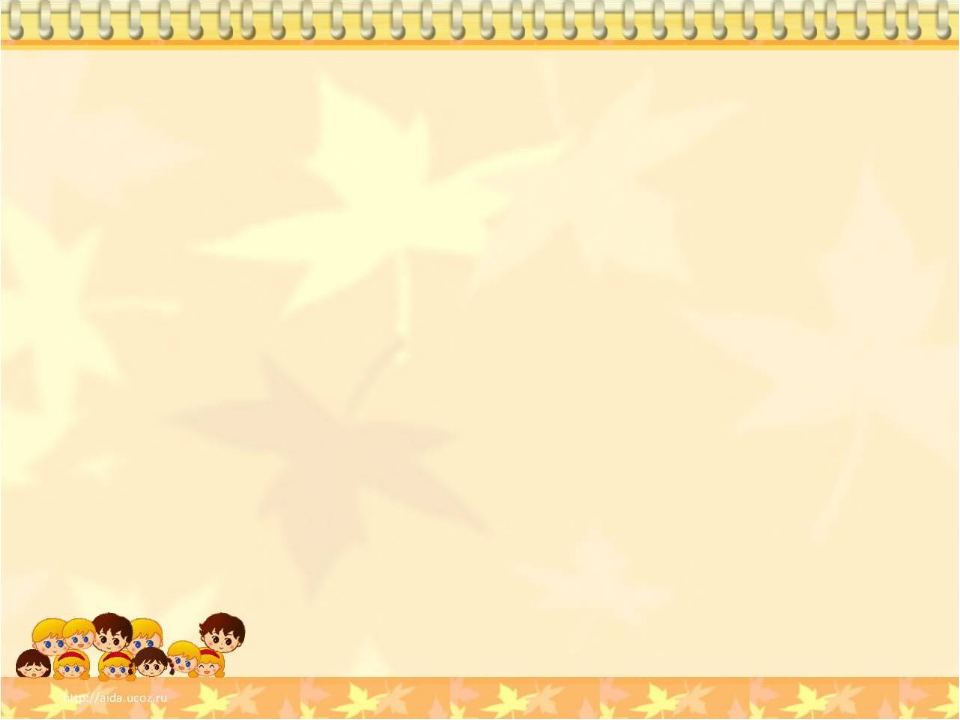 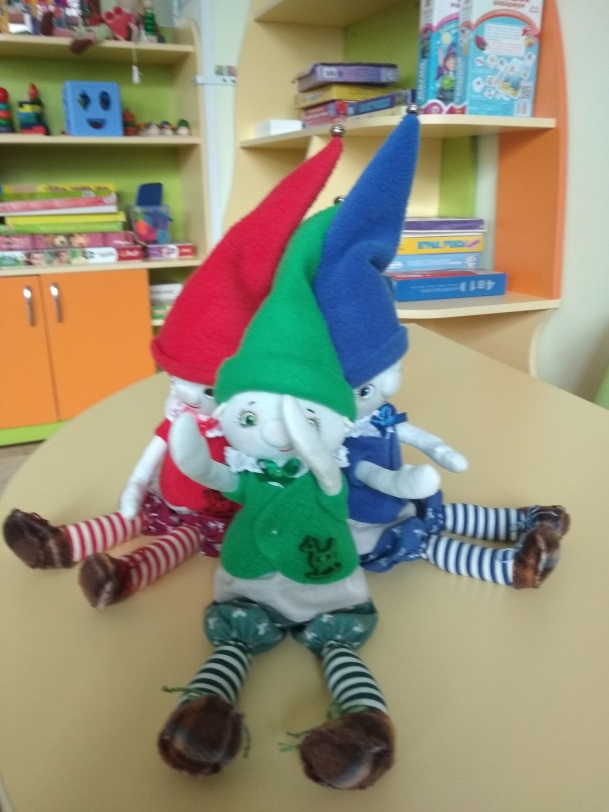 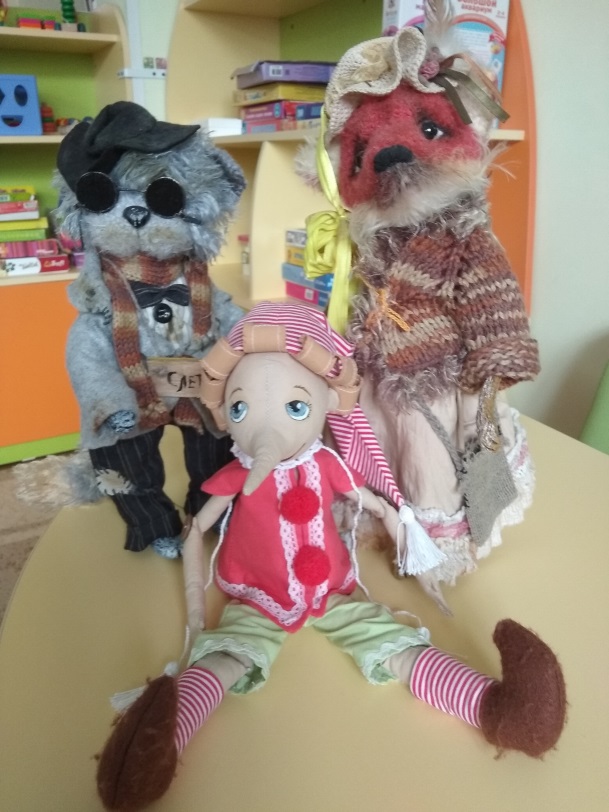 «Помоги игрушке»
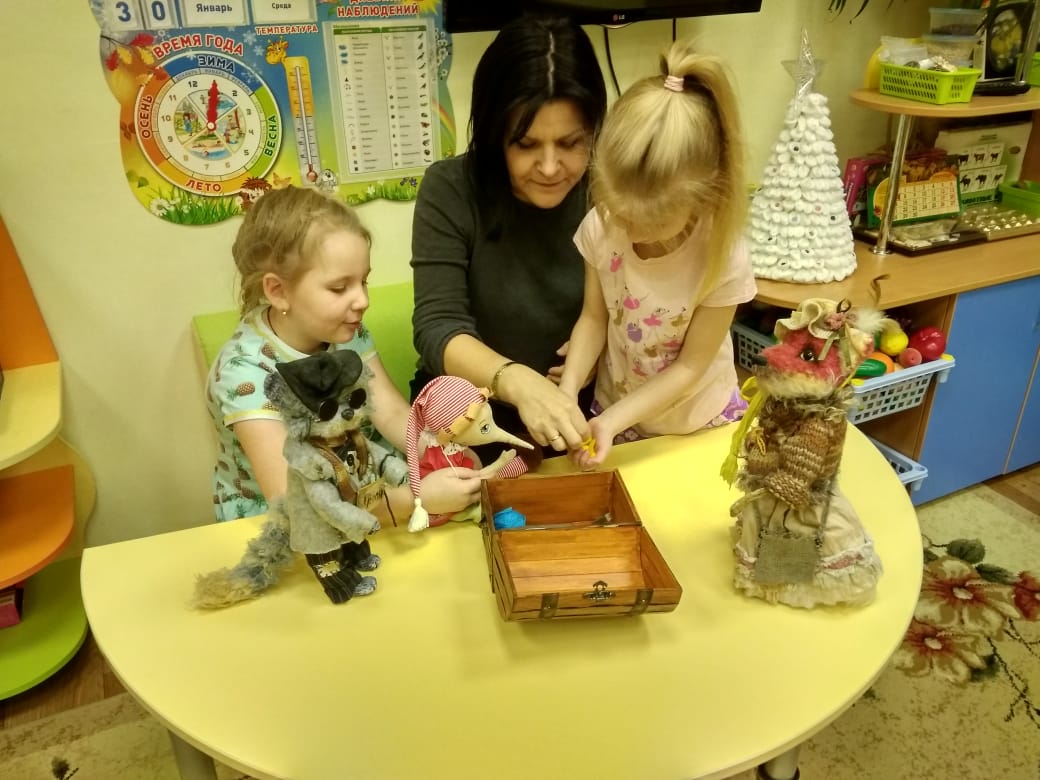 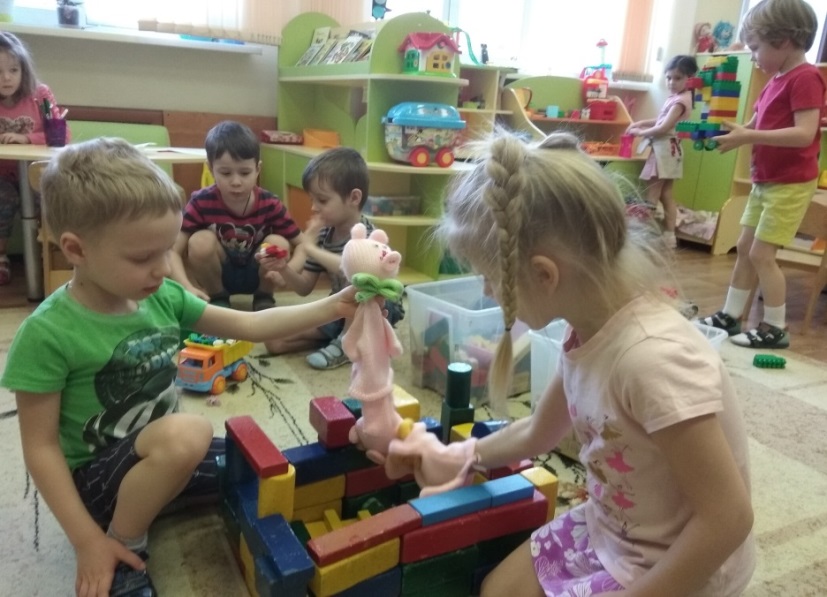 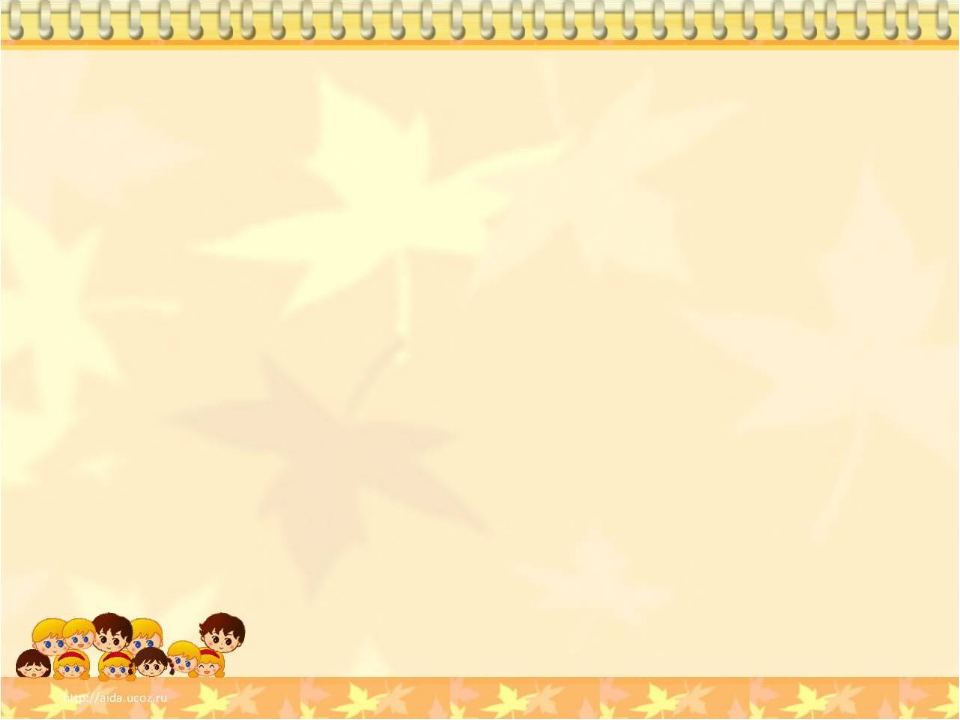 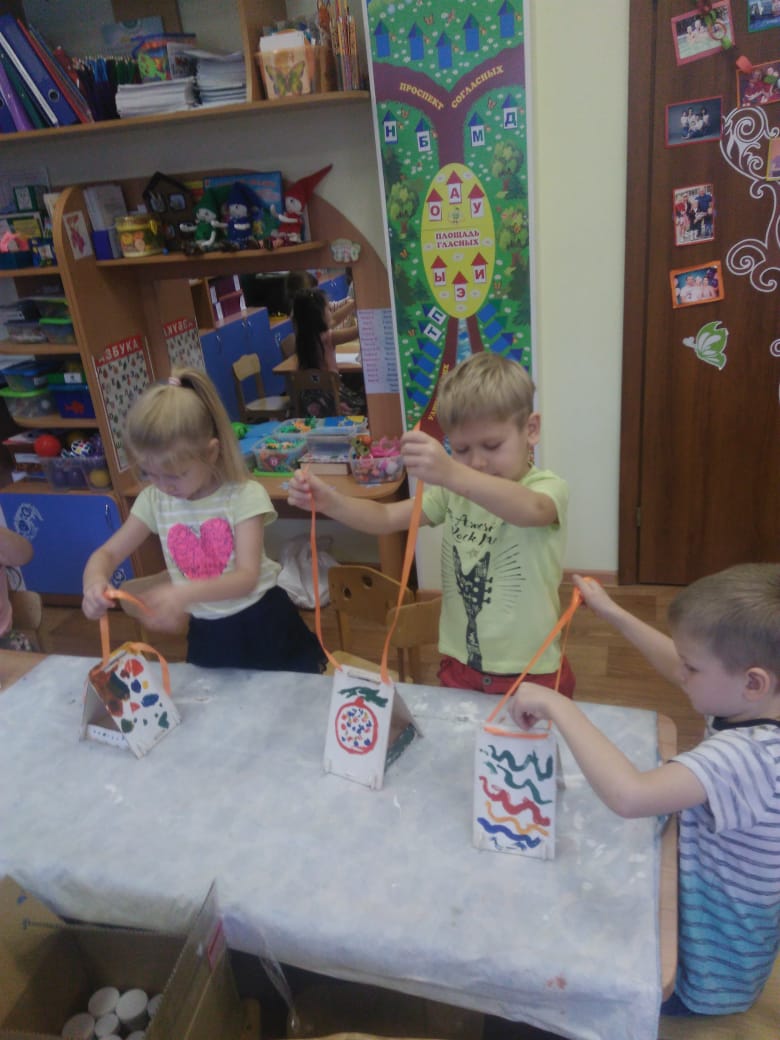 «Помоги мне»
«Помоги  Бабе-Яге»
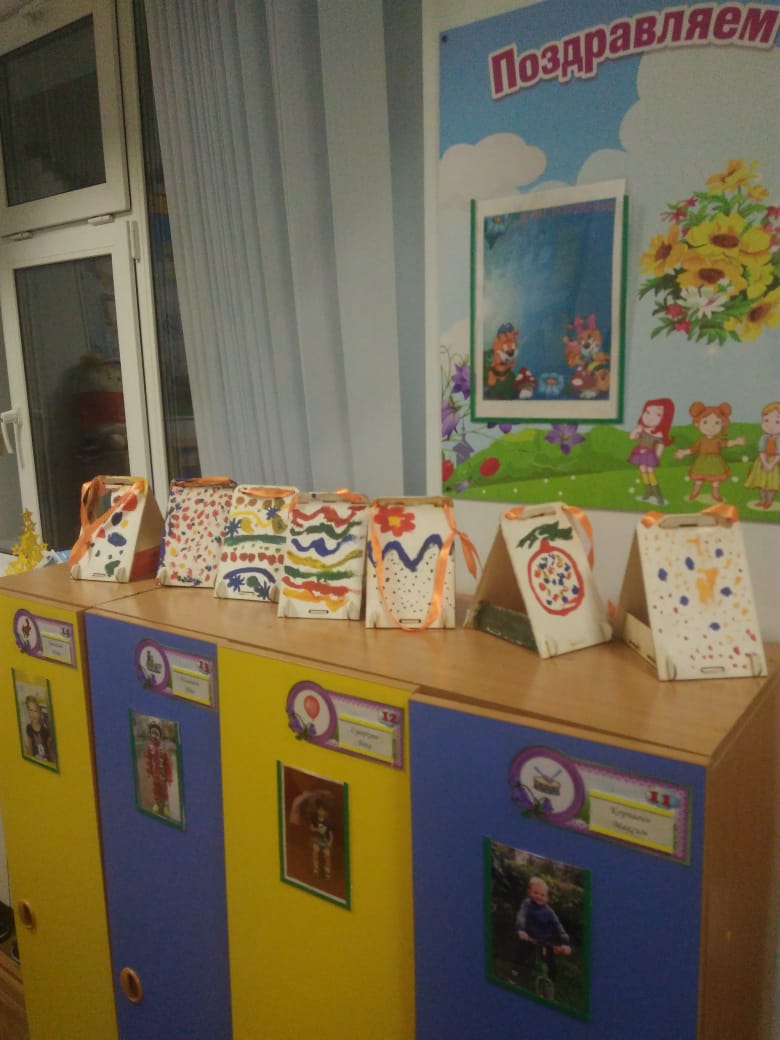 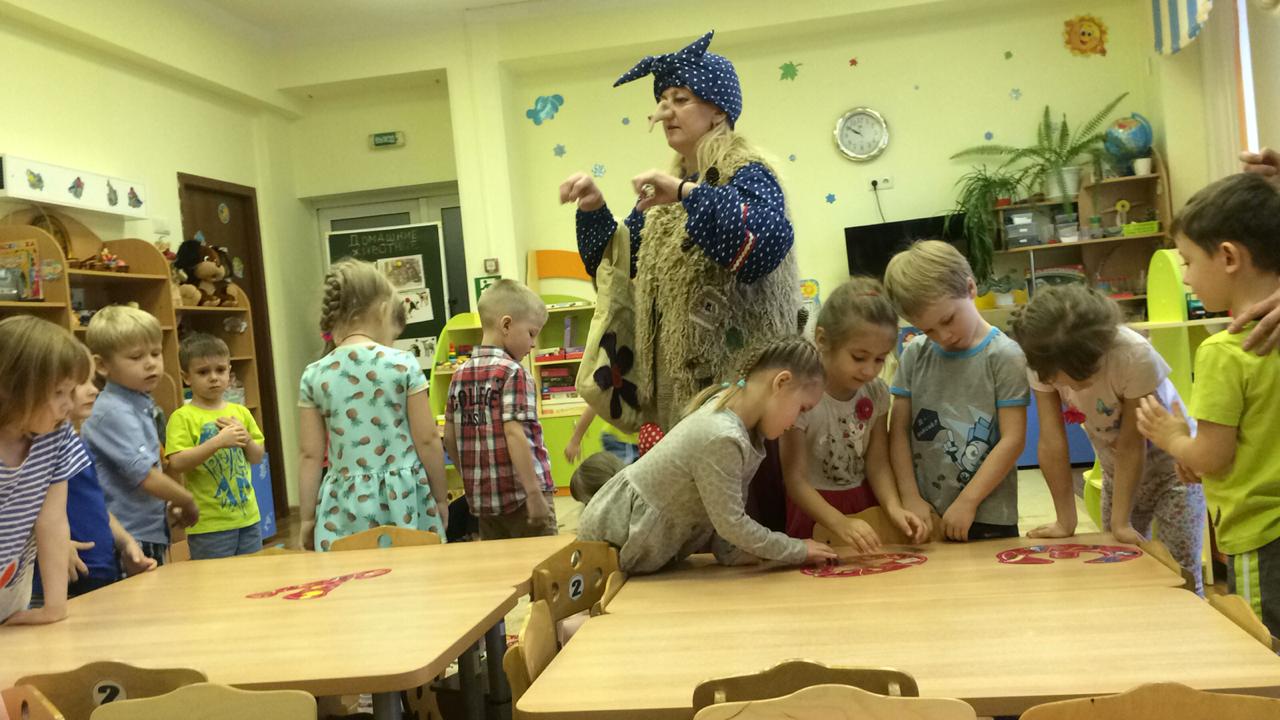 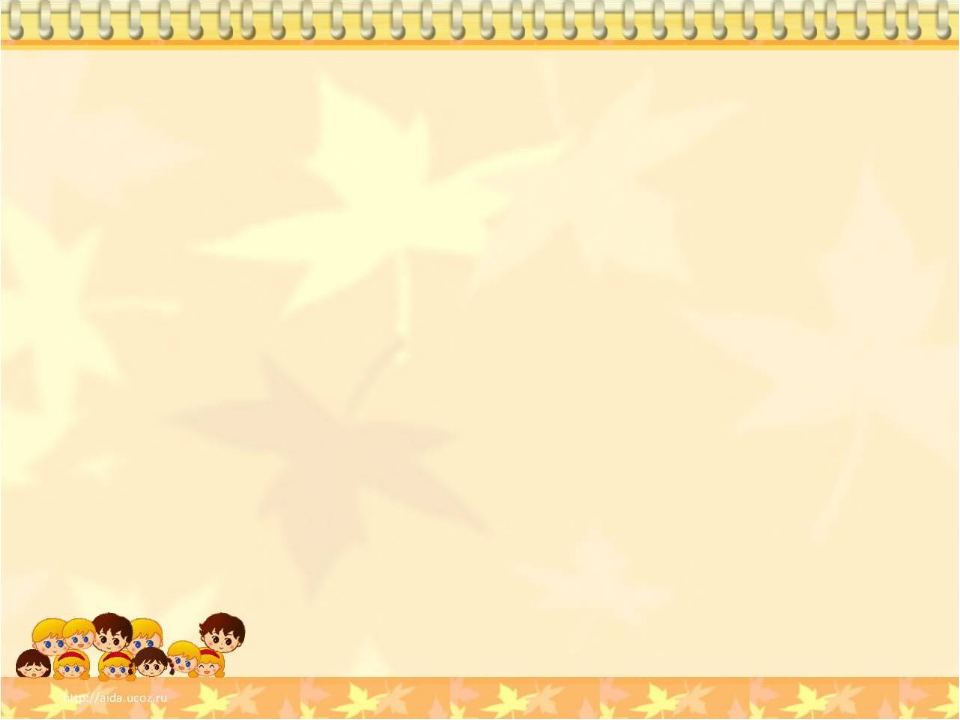 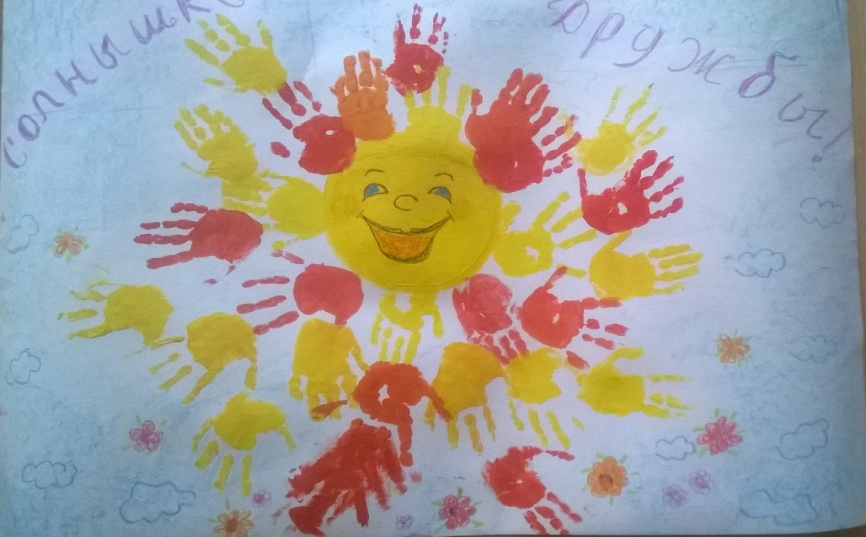 «Создание предметов своими руками для себя»
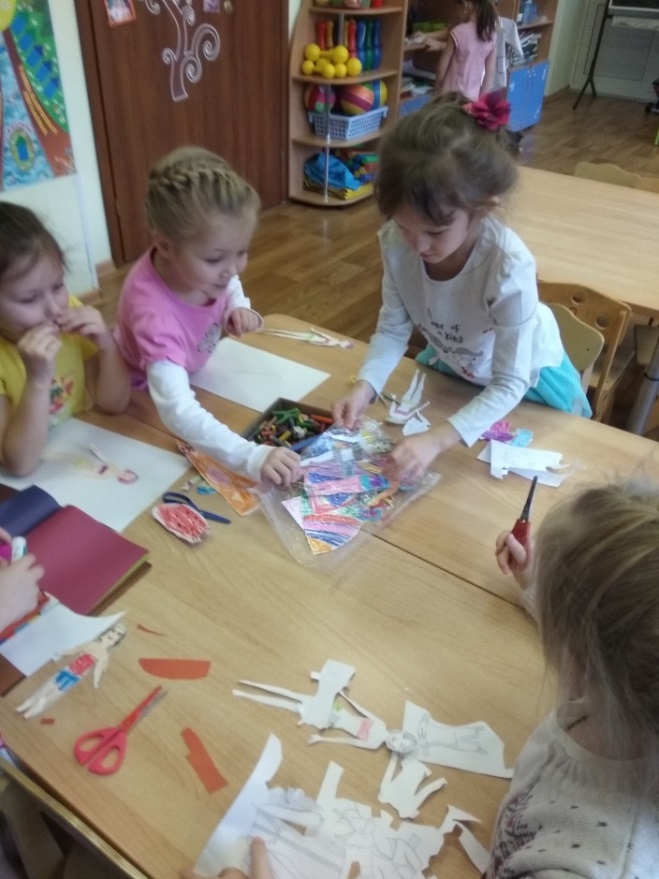 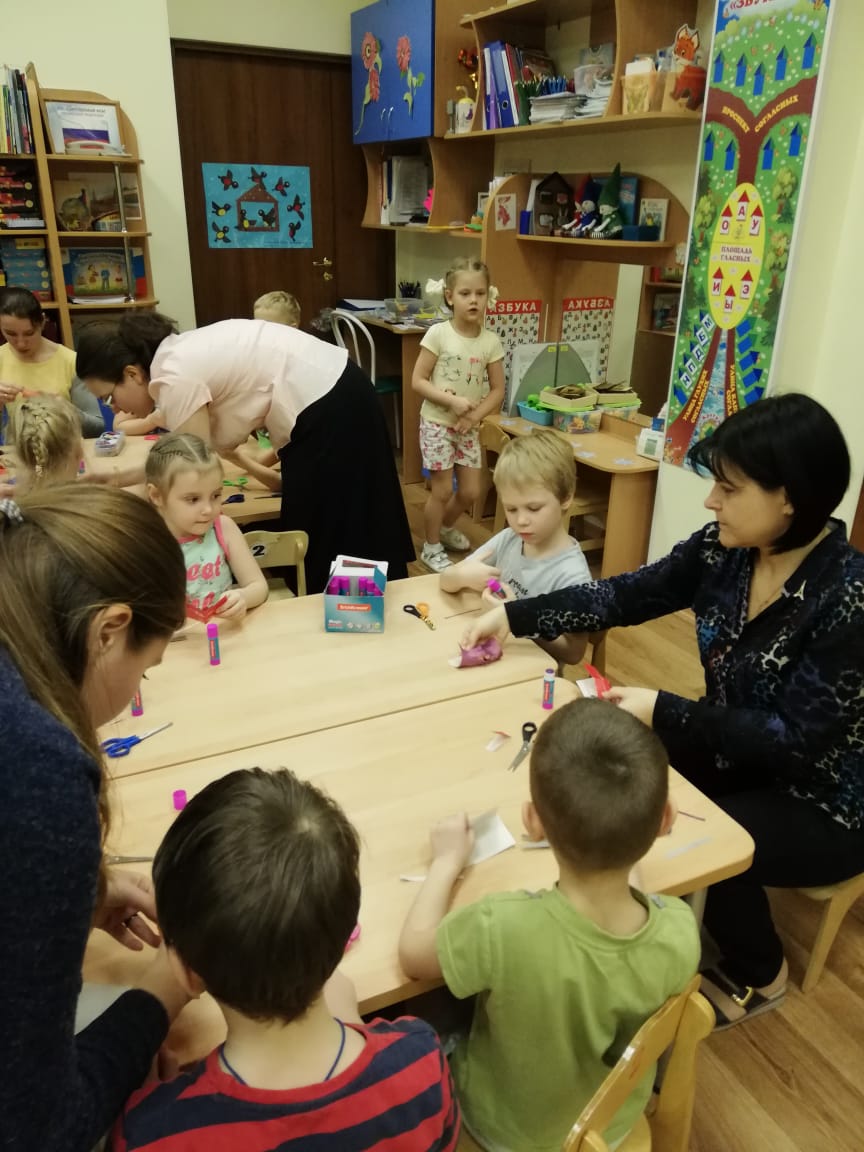 «Научи меня»
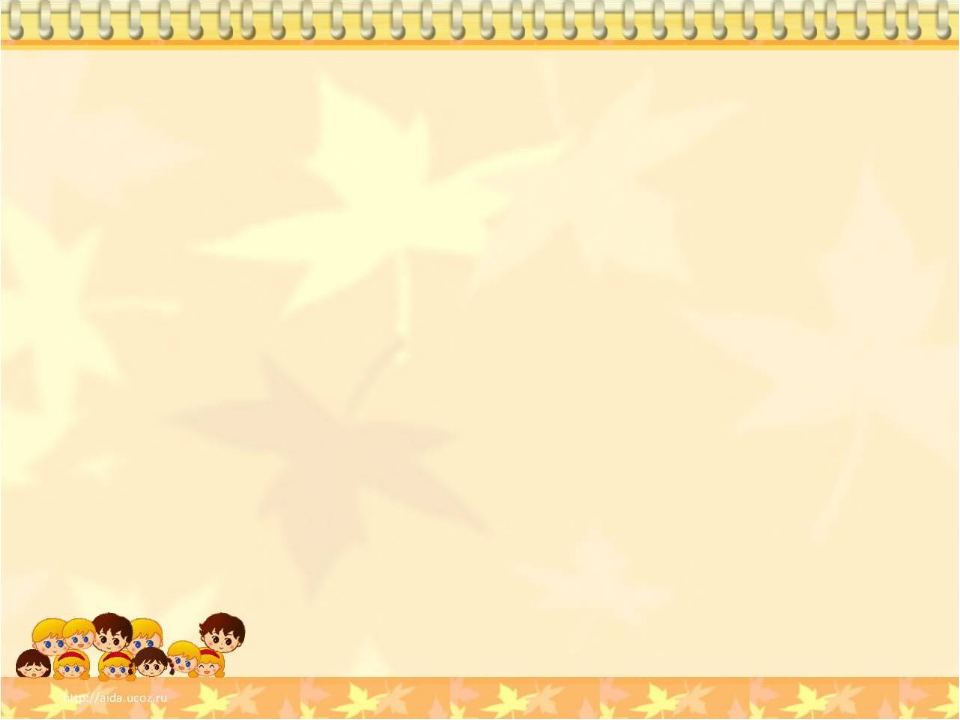 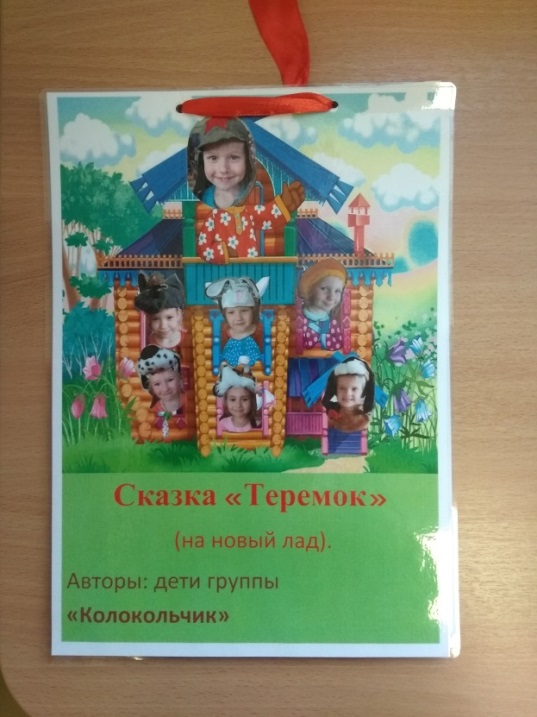 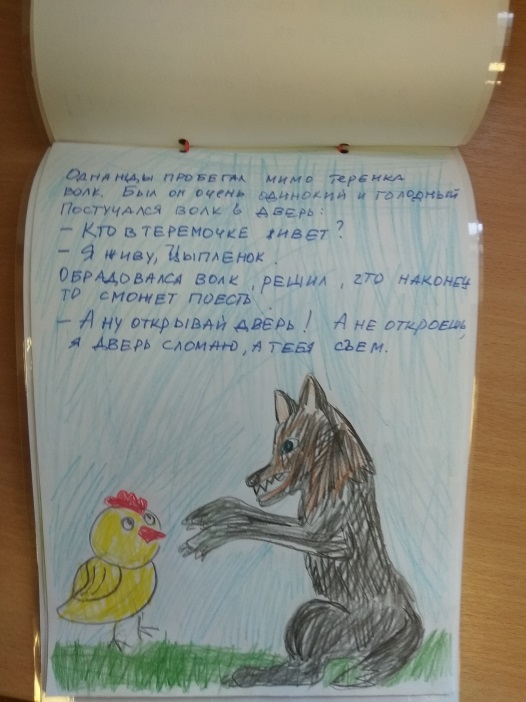 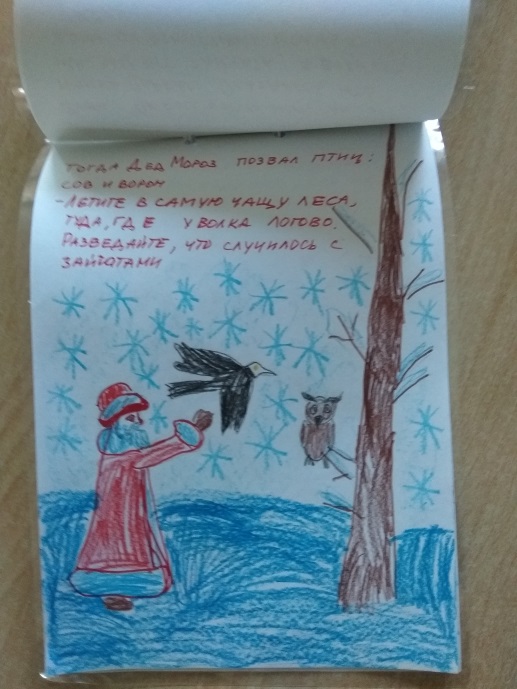 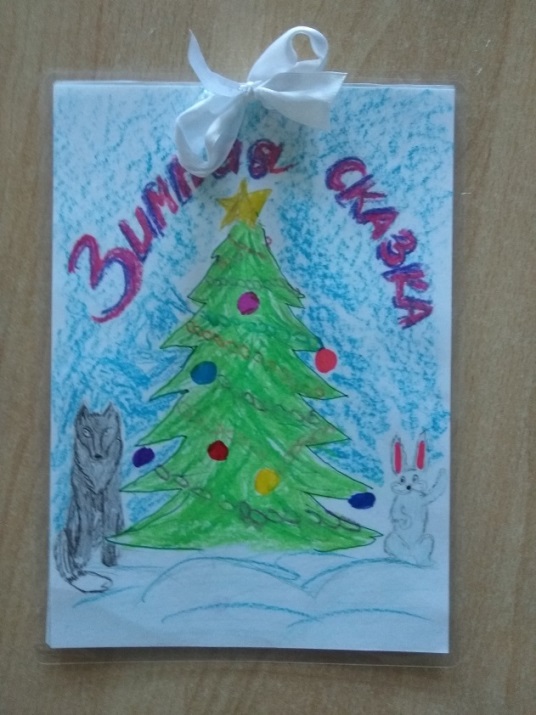 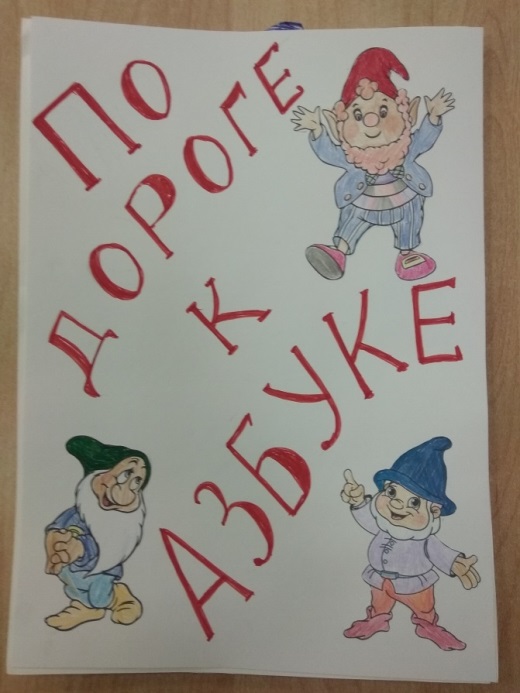 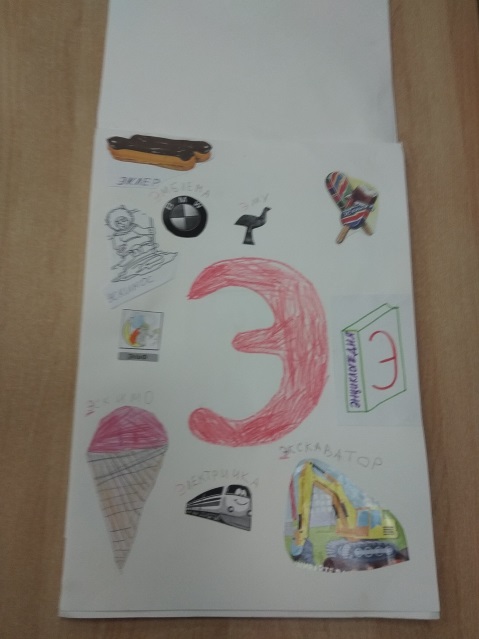 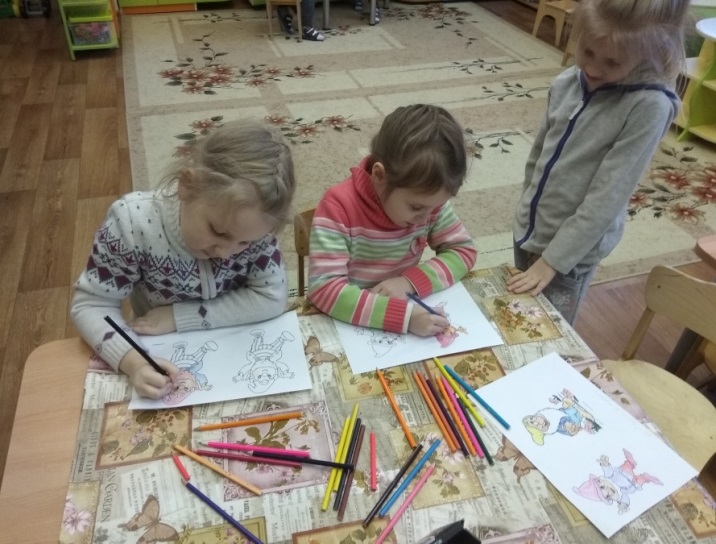 «Художественное слово»
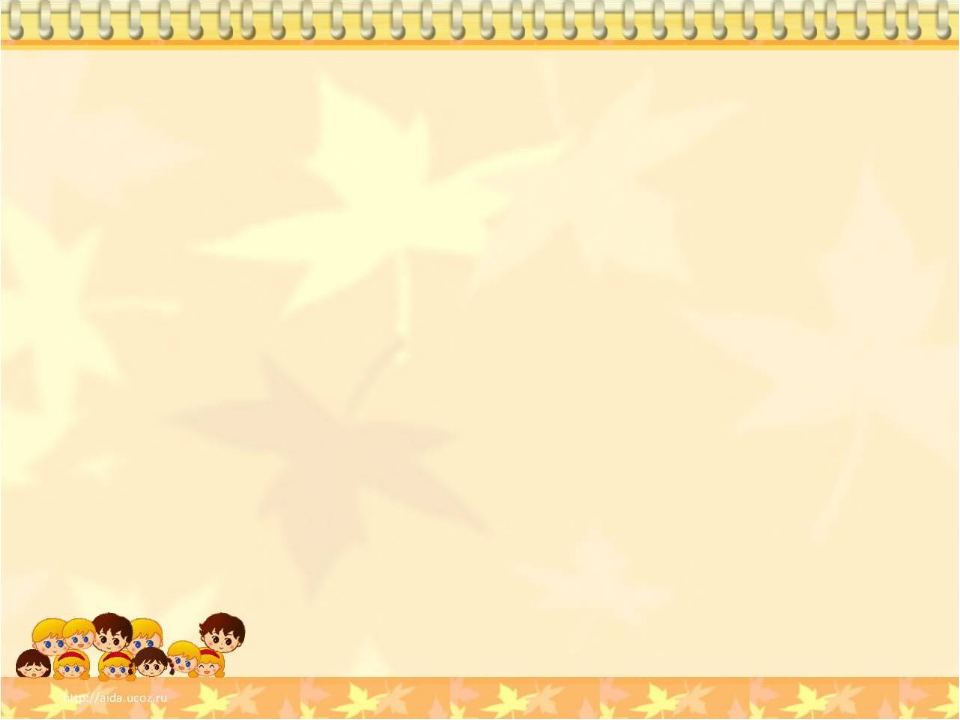 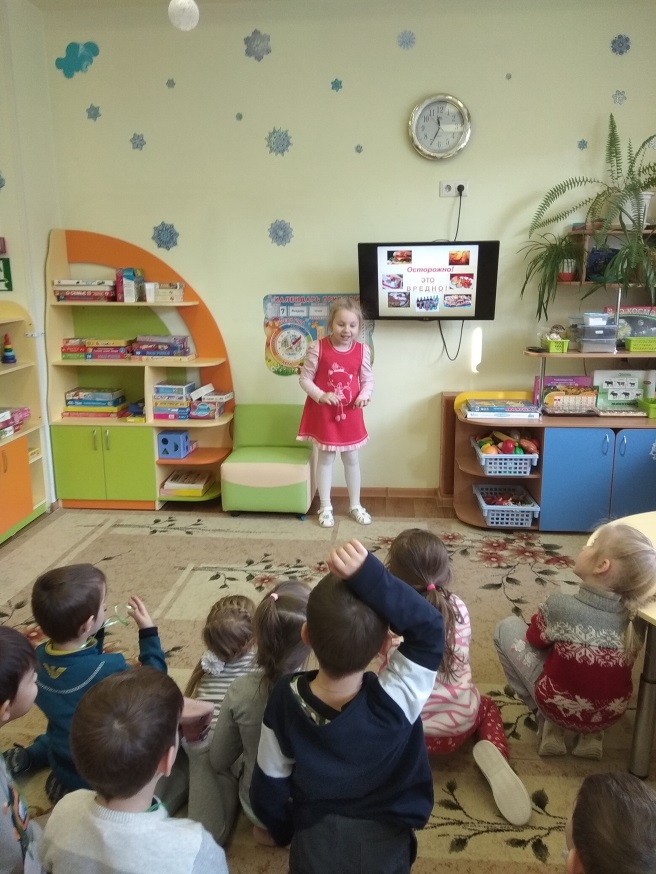 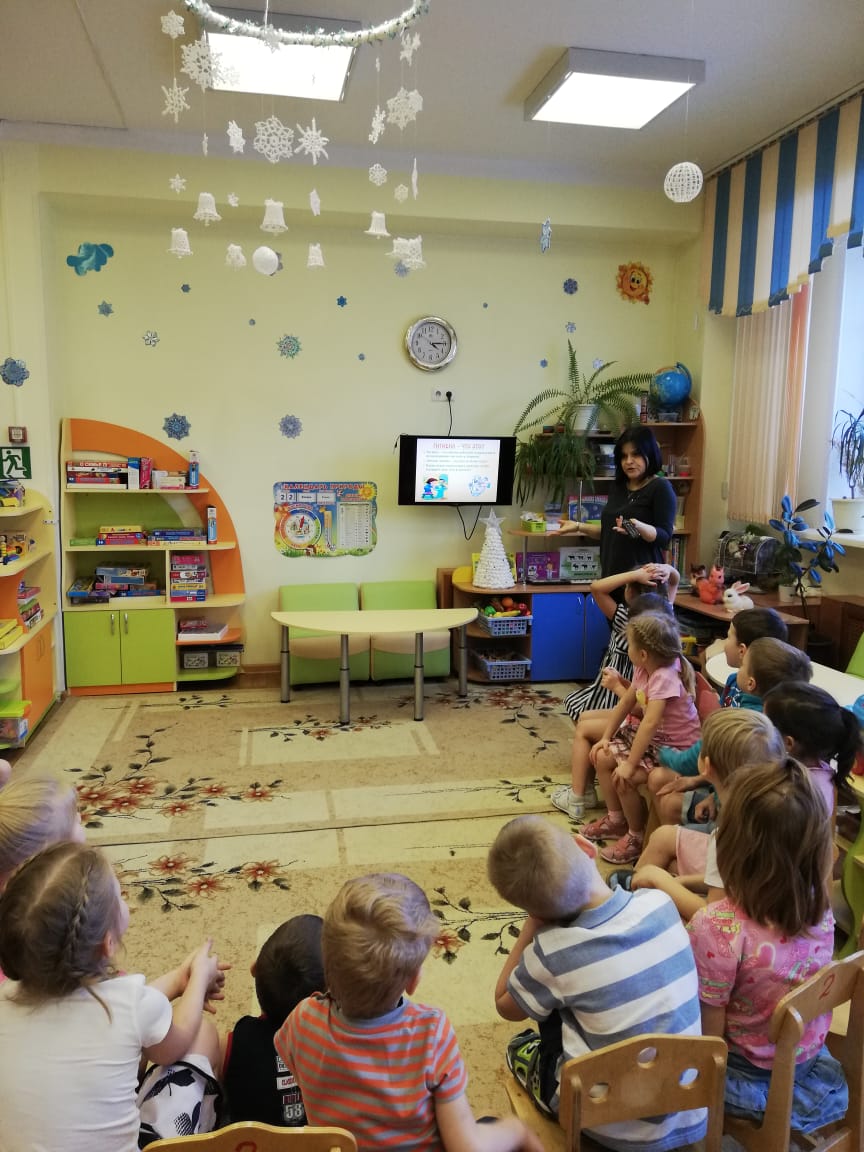 «Использование ИКТ»
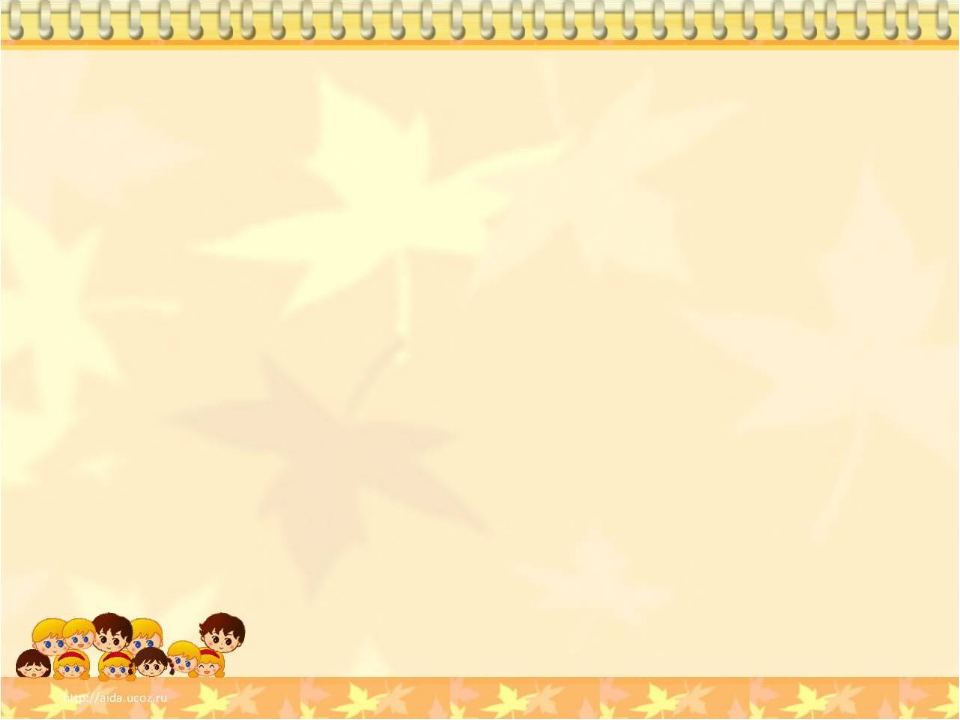 «Словесный»
«Предметно-действенный»
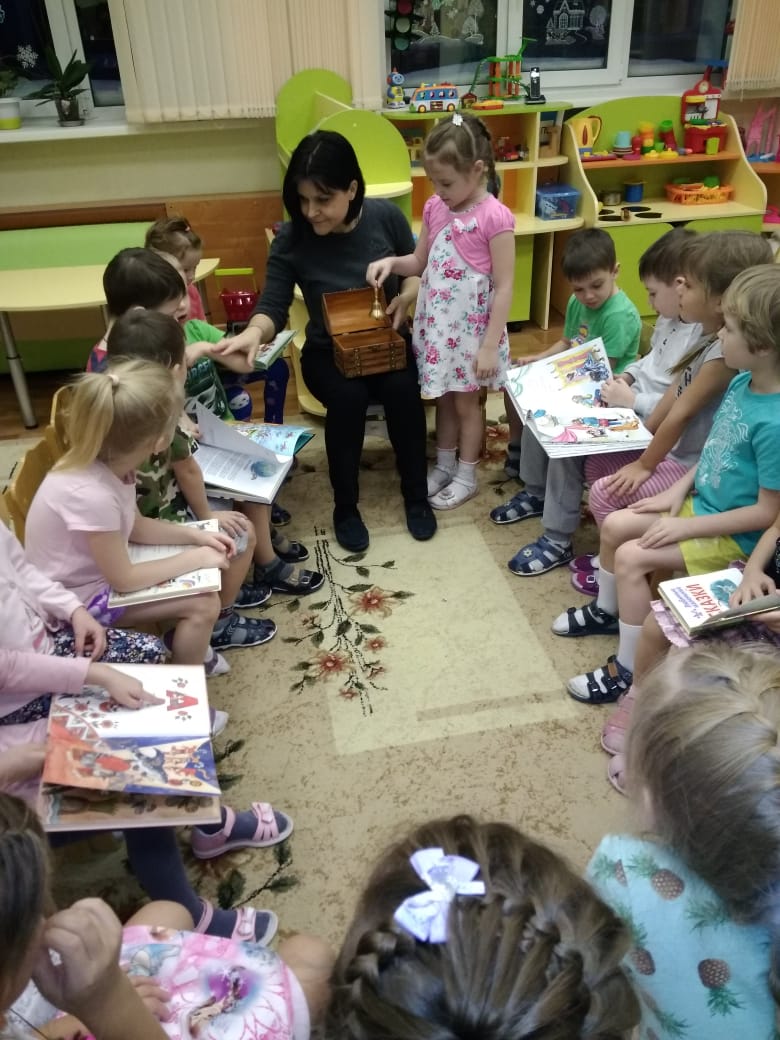 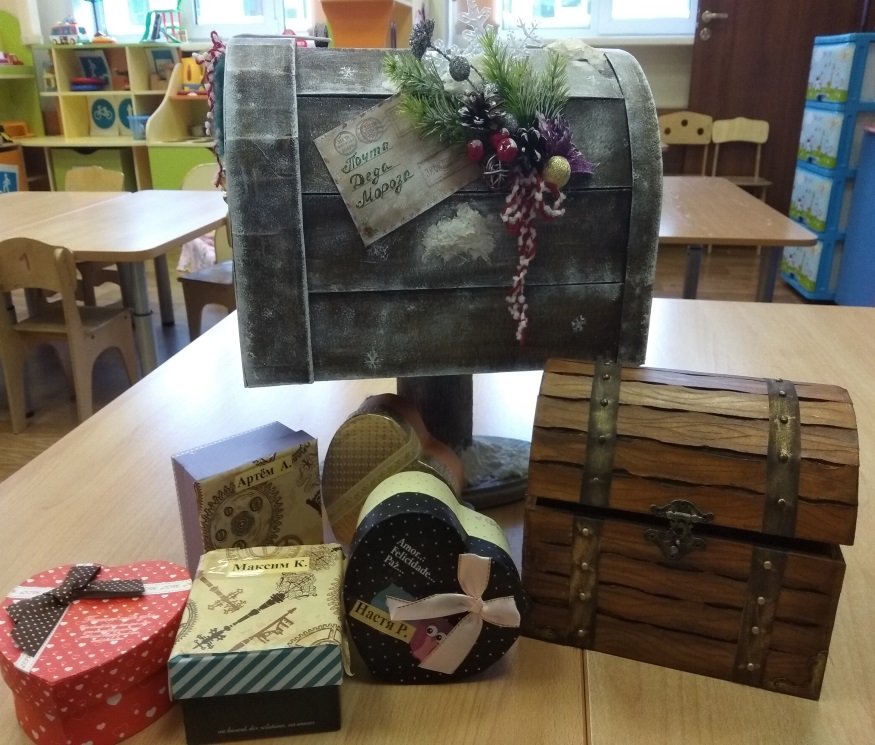 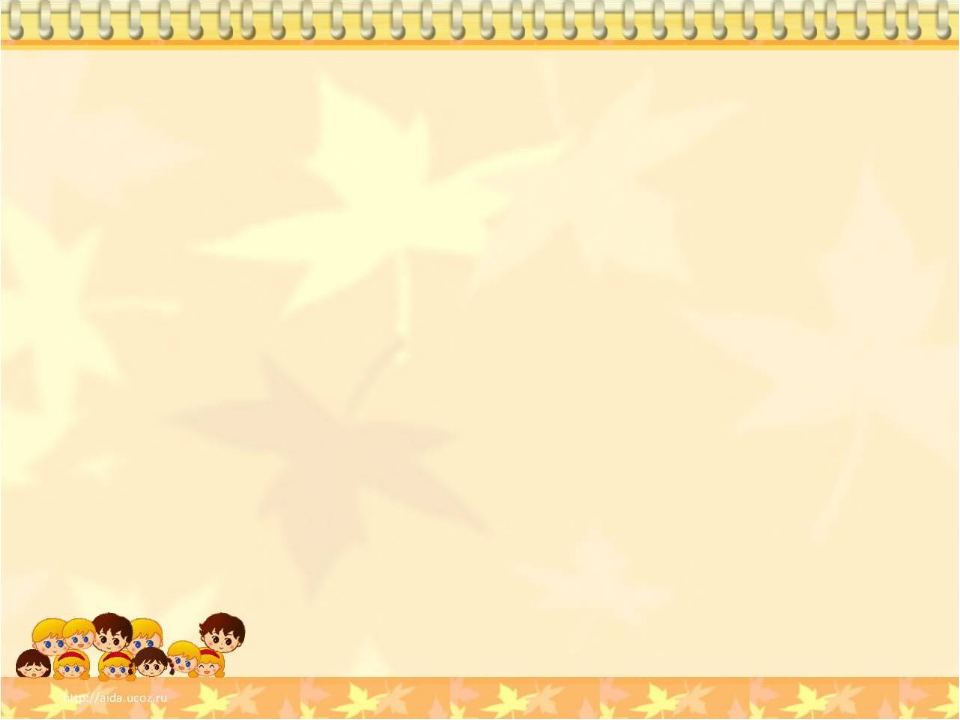 Чтобы замотивировать детей к деятельности, должны быть созданы особые условия:
1. Создание эмоционально-психологического настроя.
Ритуальные приветствия и 
игры на сплоченность
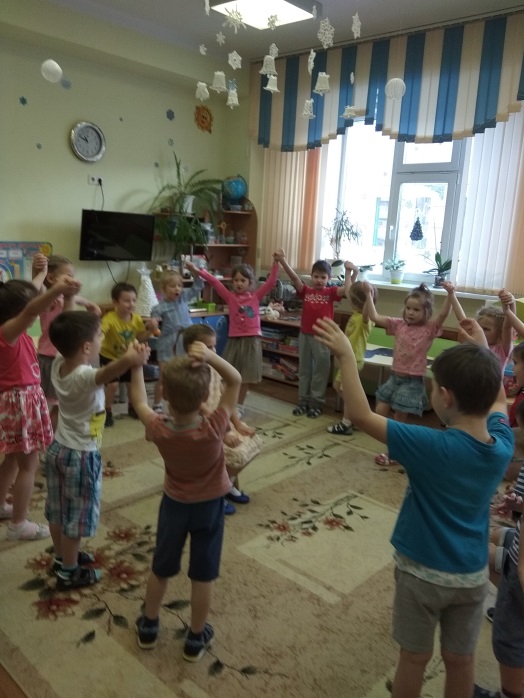 Новости
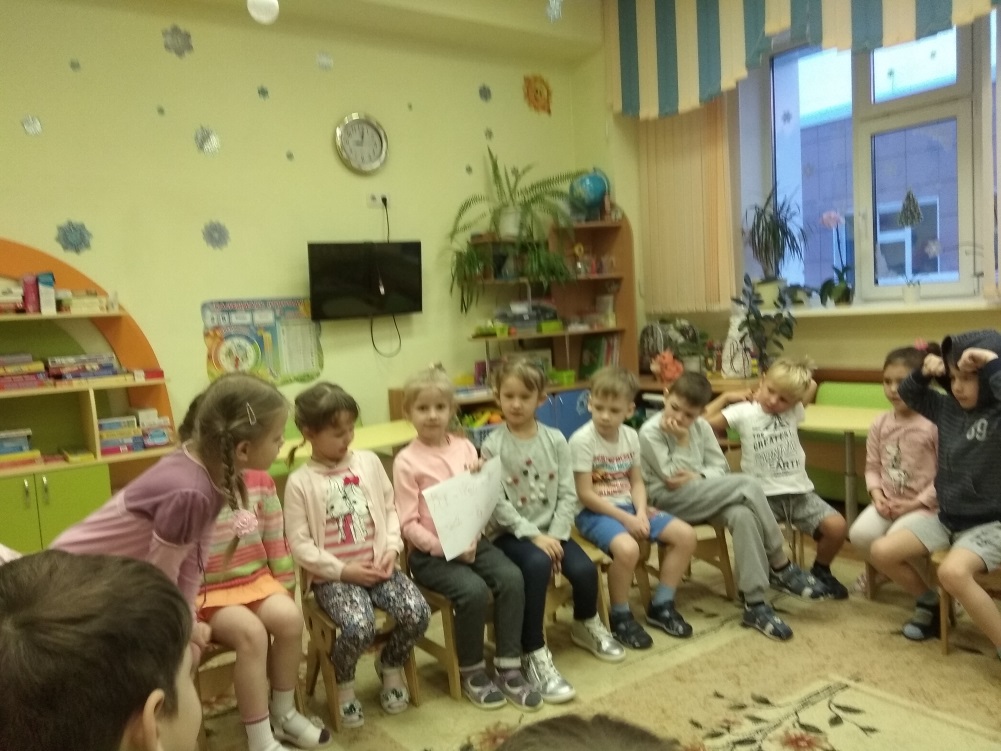 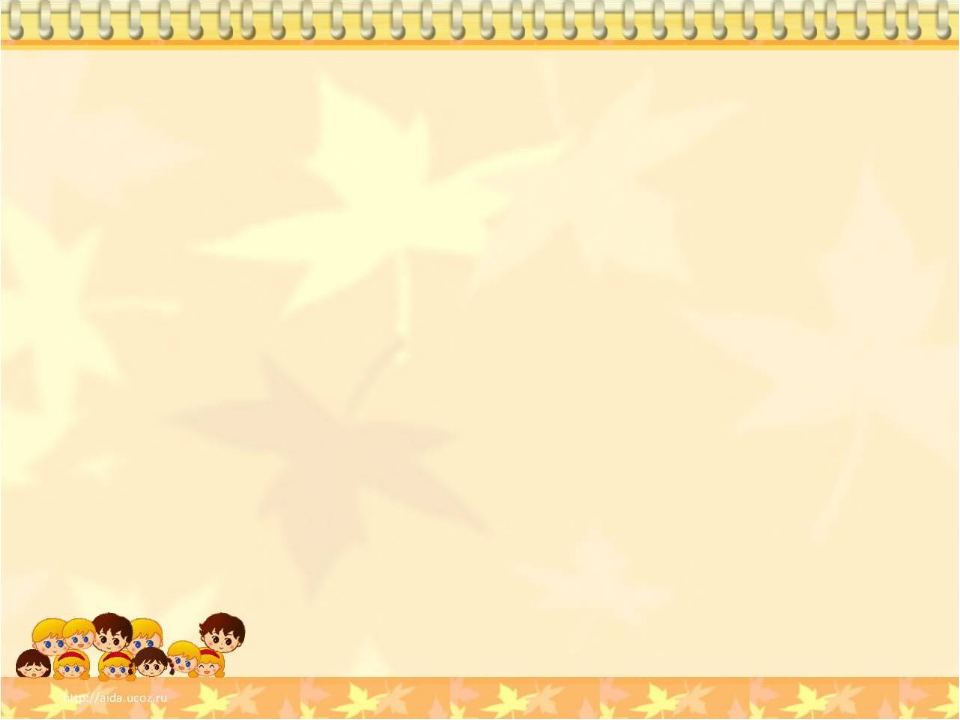 2. Создание условий выбора
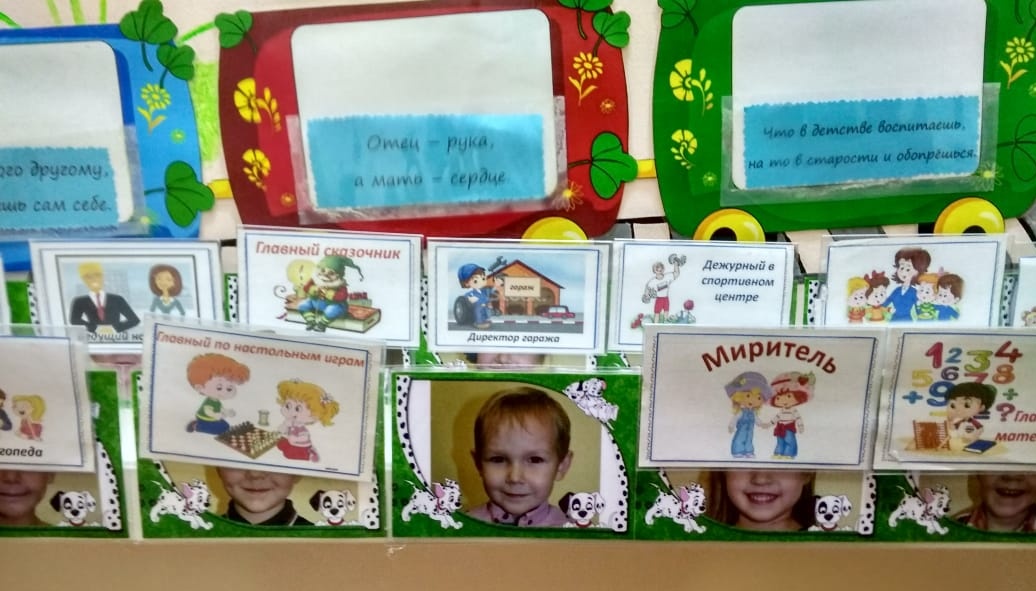 Кем буду
Чем займусь
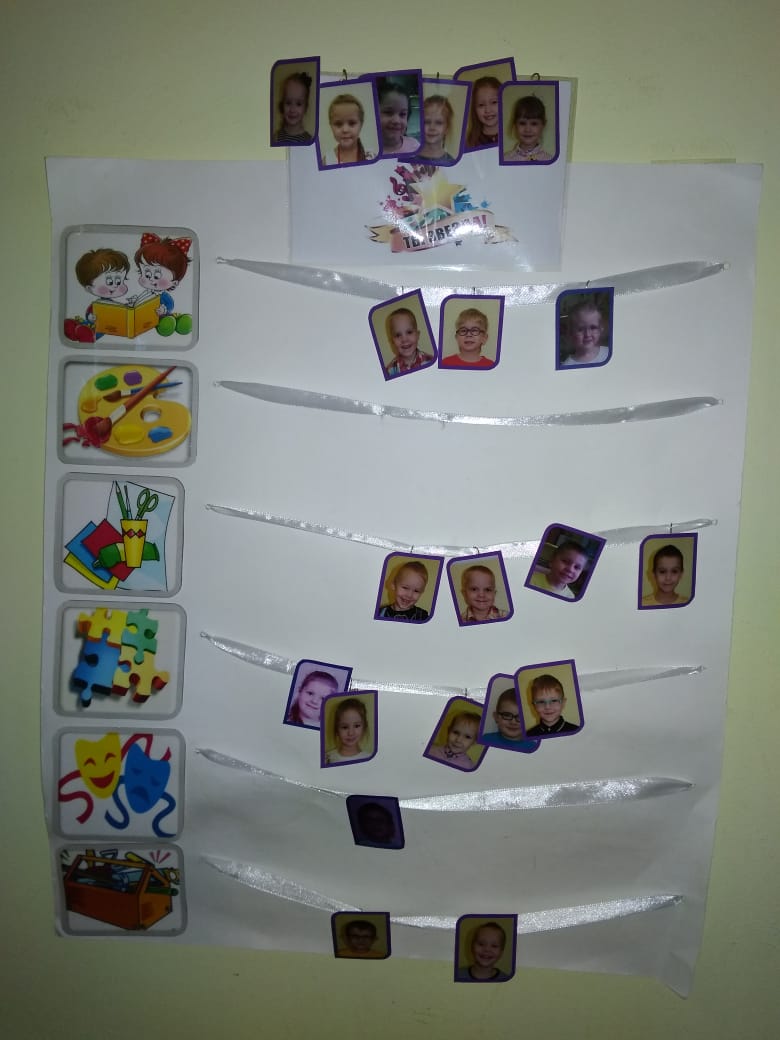 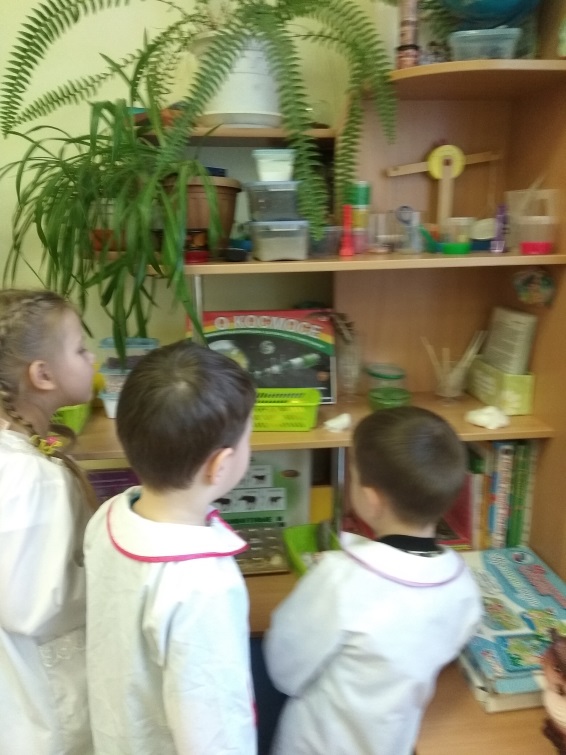 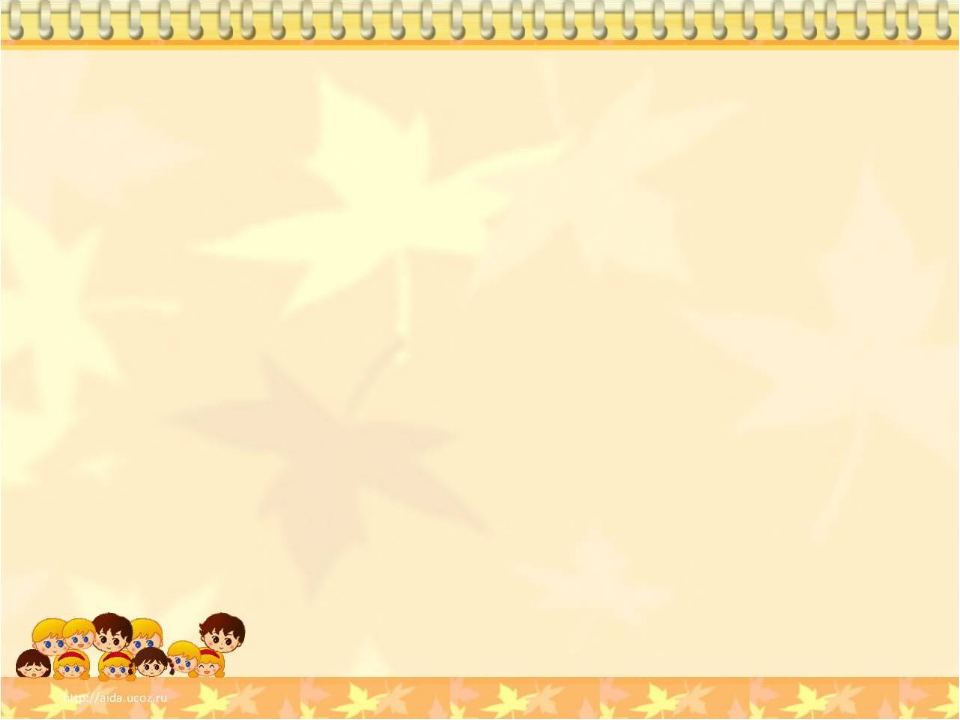 3. Организация развивающей предметно-пространственной среды
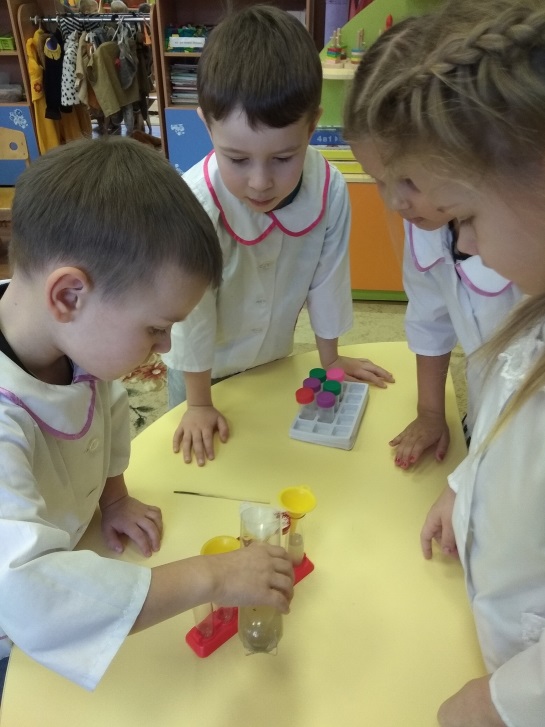 Уголок эксперементирования
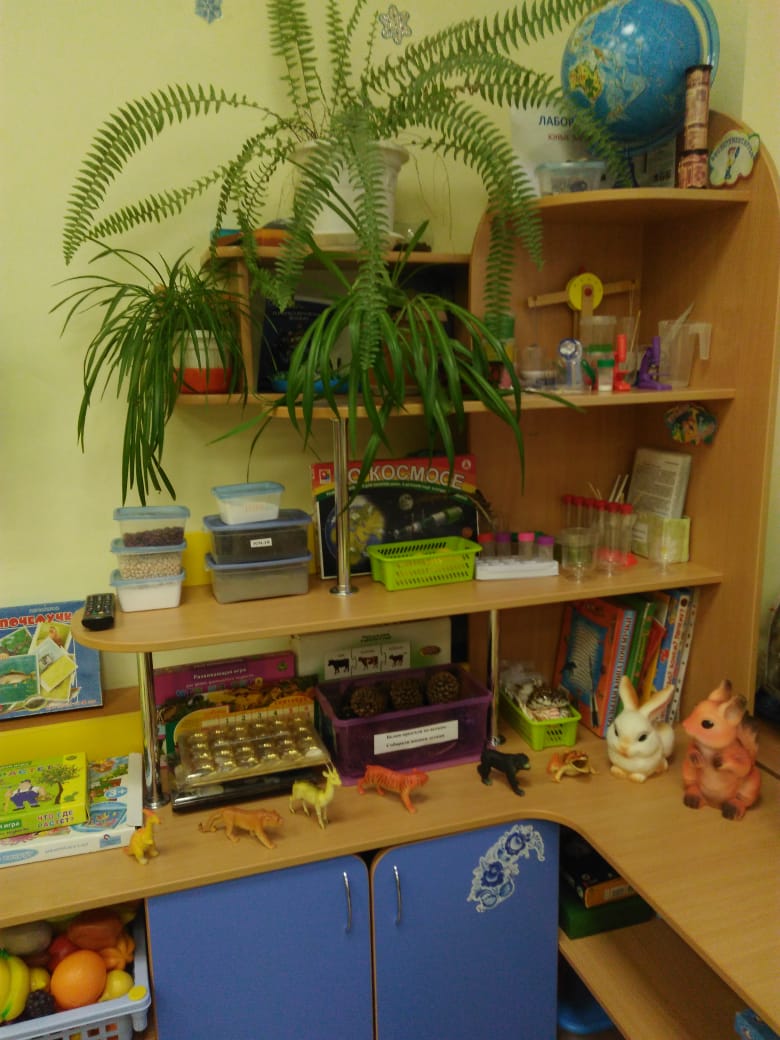 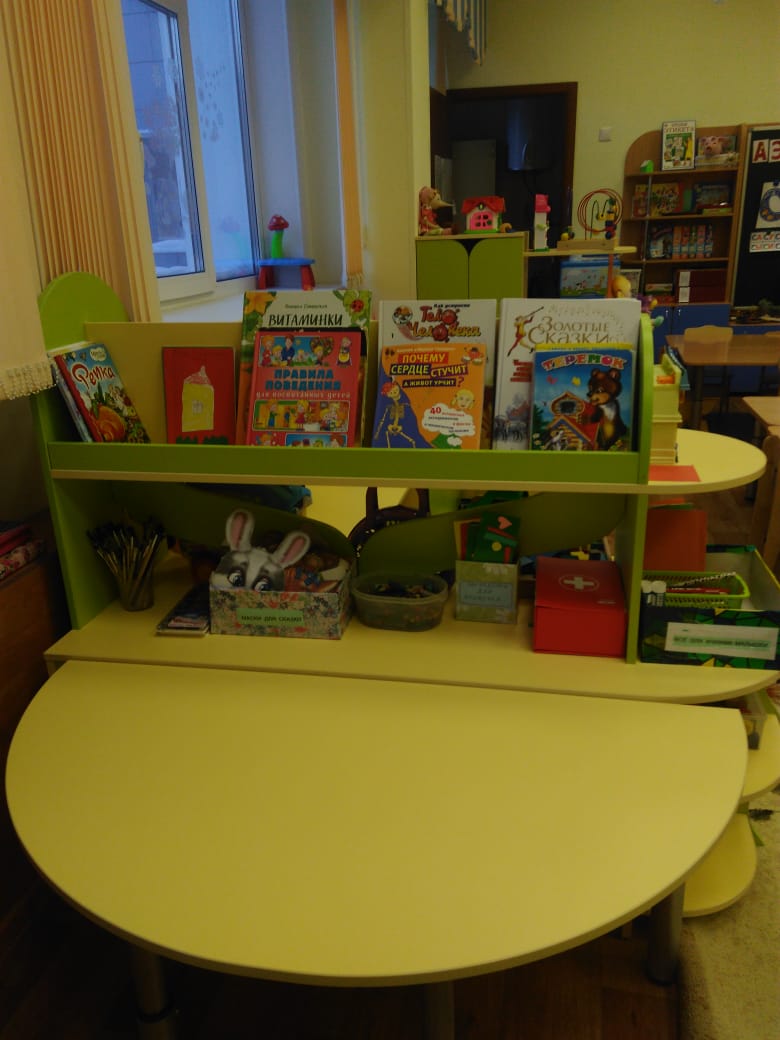 Библиотека и уголок книгоиздания
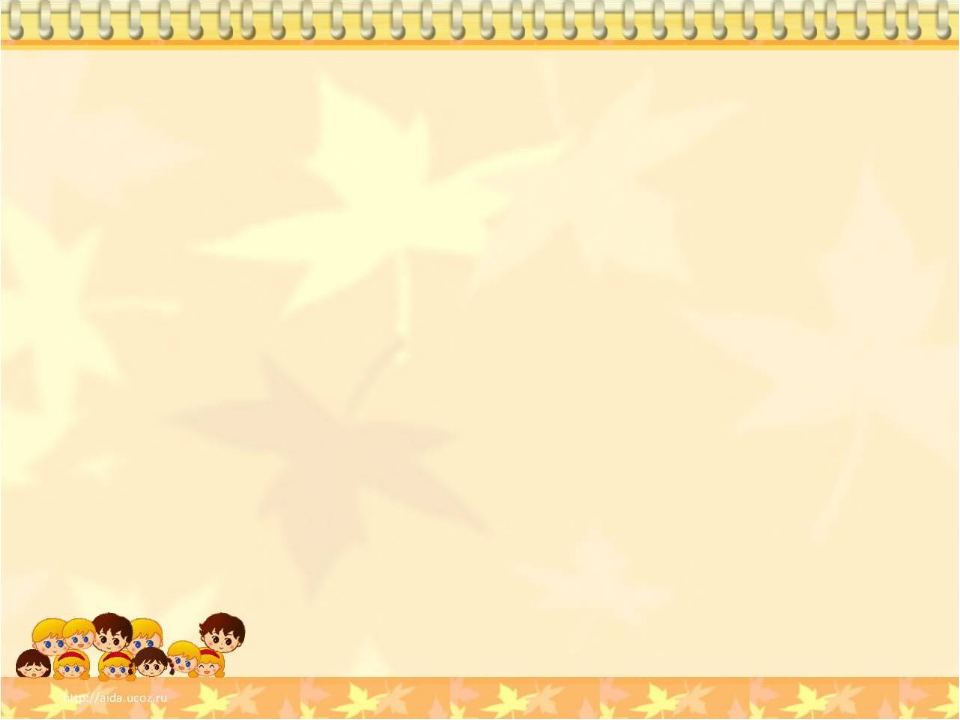 4. Создание ситуации успеха и как результат –  получение награды.
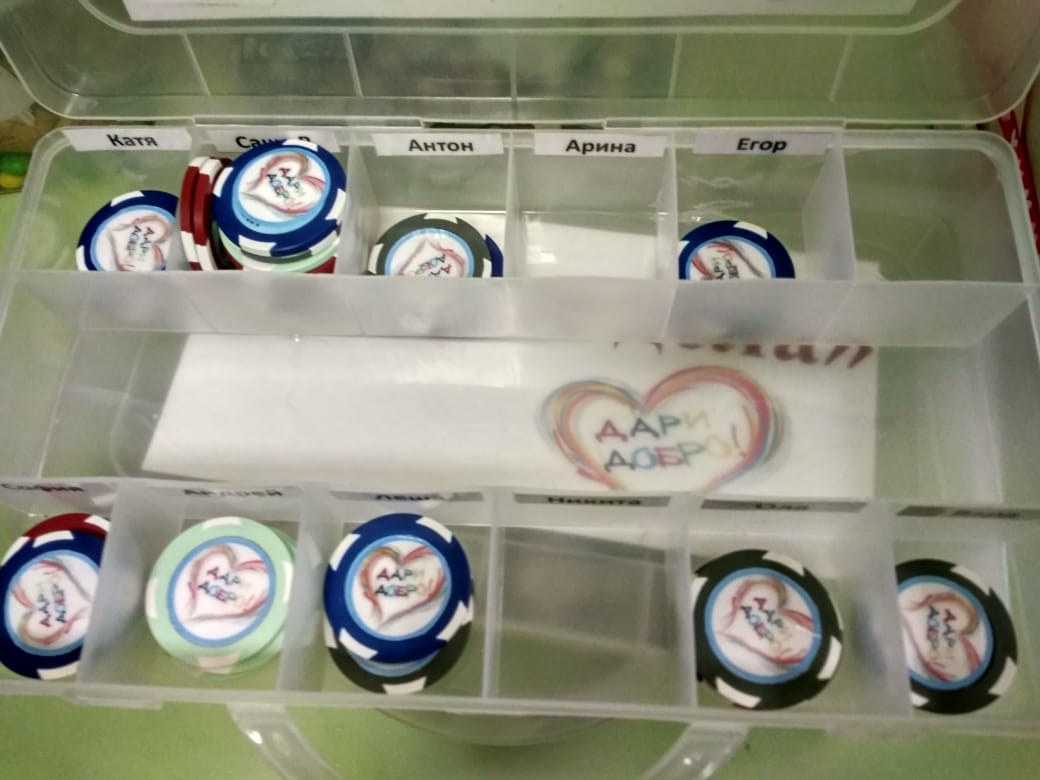 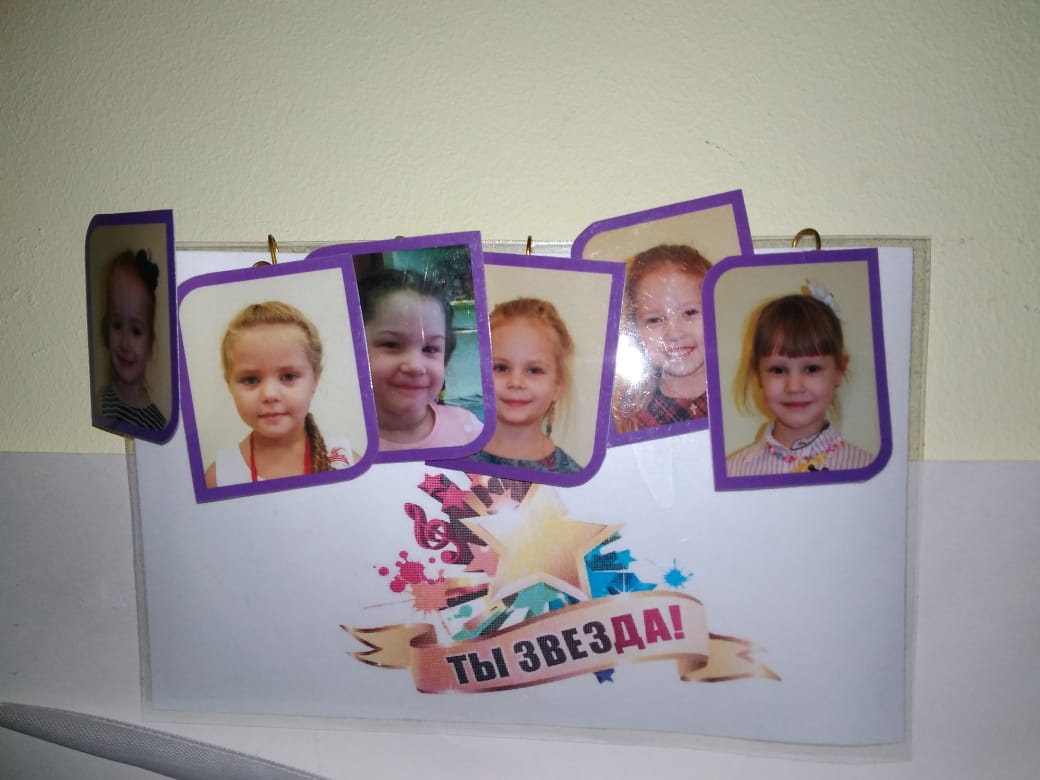 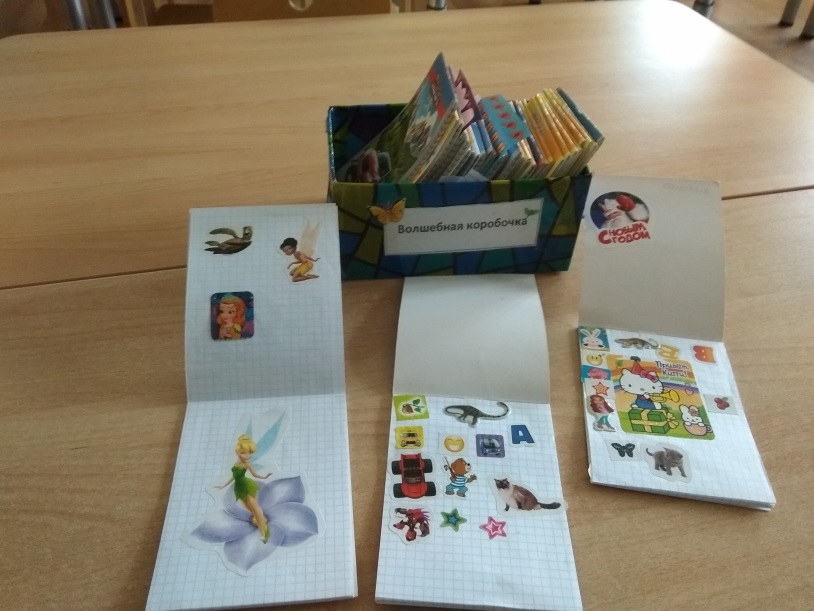 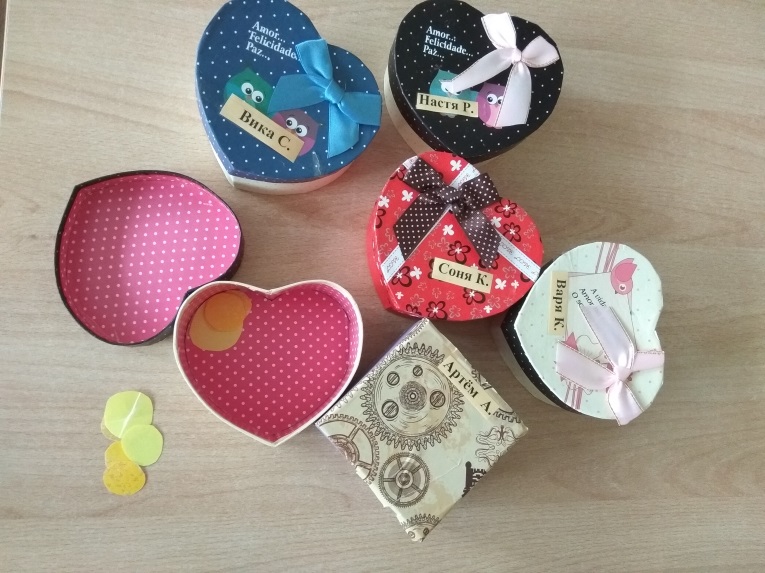 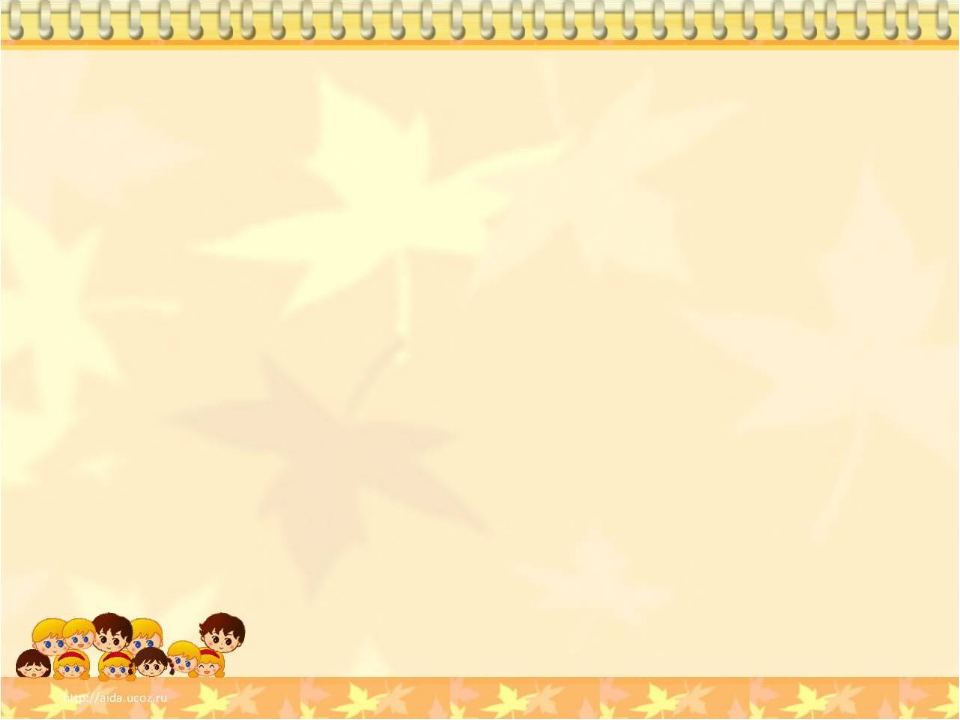 Проблемная ситуация как средство мотивации
к образовательной деятельности
Проблемная ситуация — это такая ситуация, при которой ребенок хочет решить трудные для него задачи, но ему не хватает данных, и он должен сам их искать, основным звеном проблемной ситуации является противоречие.
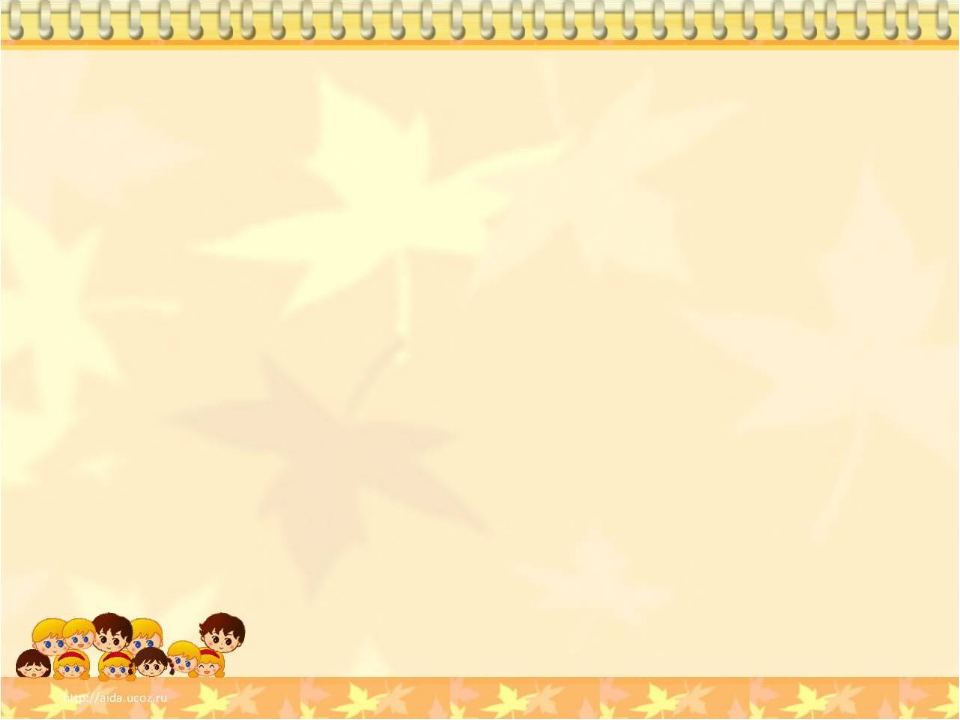 Что включает в себя проблемная ситуация? 
   

- Неизвестное, новое знание.

 - Познавательную потребность, побуждающую к интеллектуальной деятельности. 

- Творческие возможности и достигнутый уровень знаний.
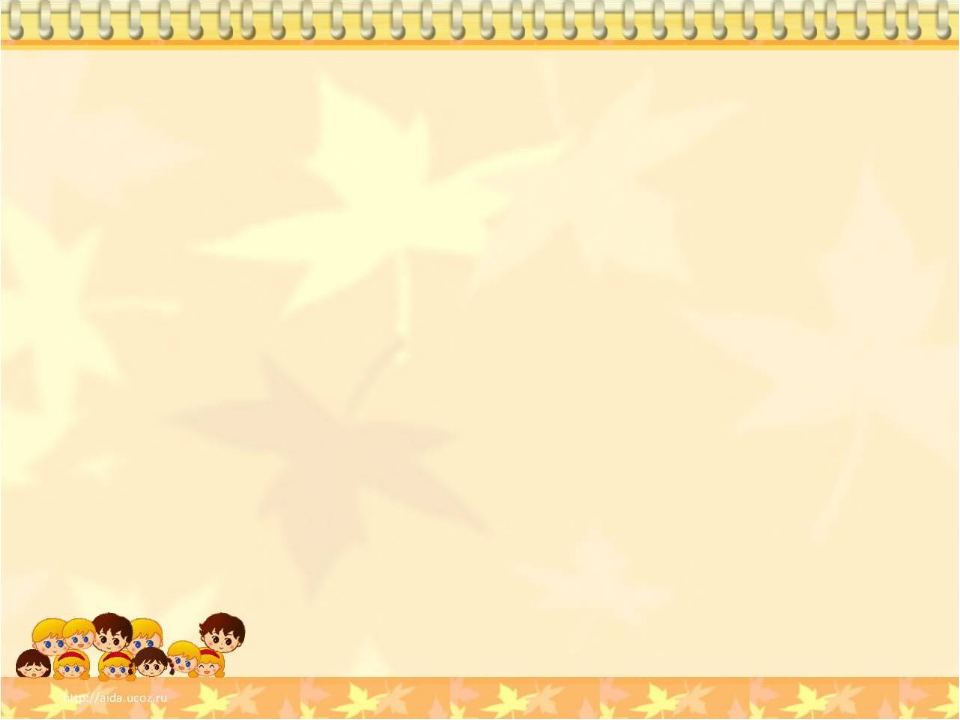 Этапы процесса решения проблемных ситуаций на примере занятия «Полезные и вредные продукты»
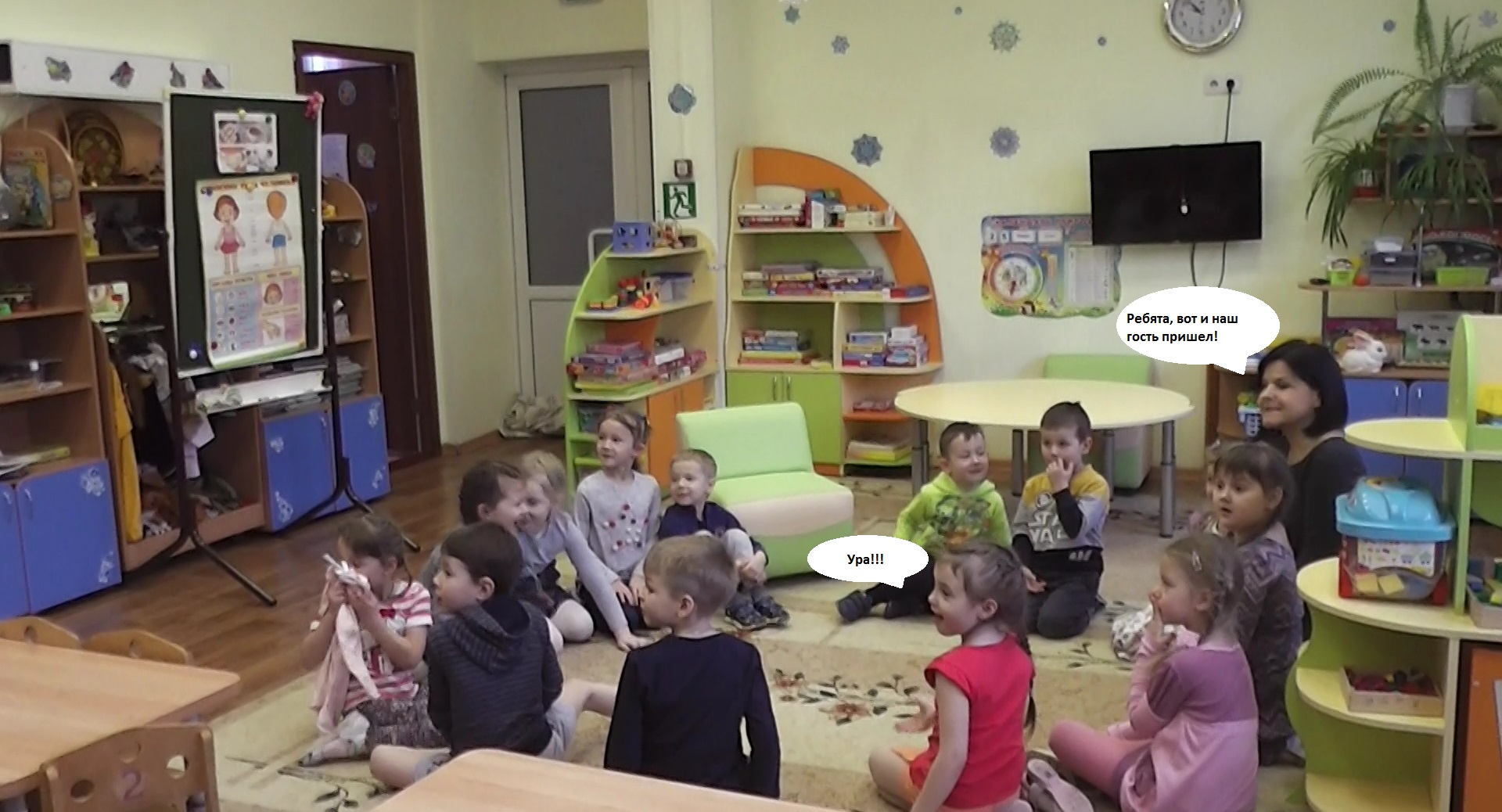 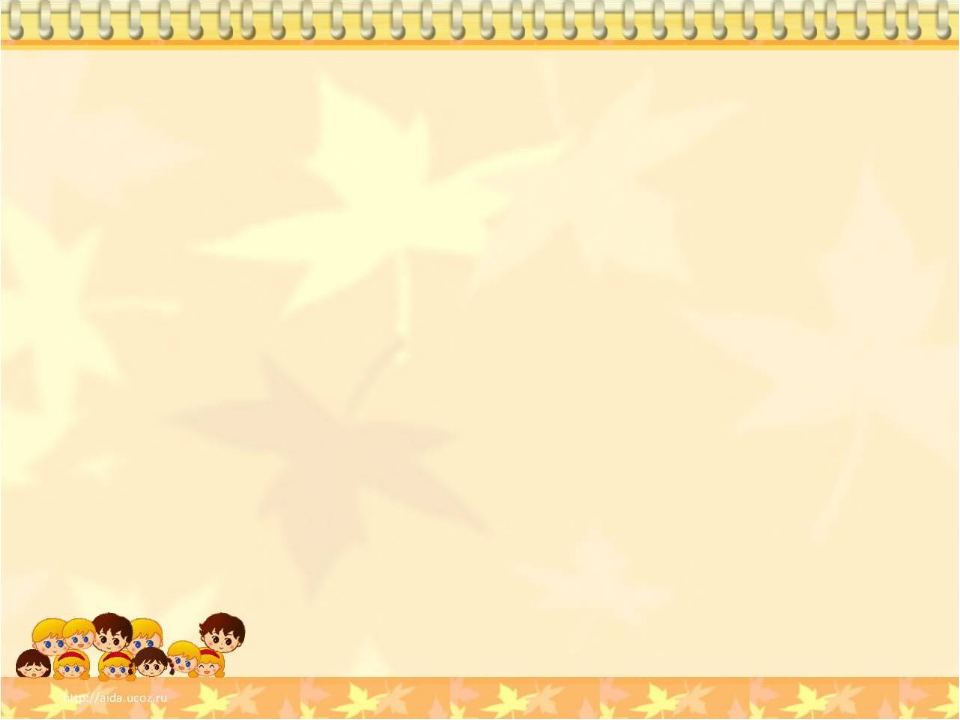 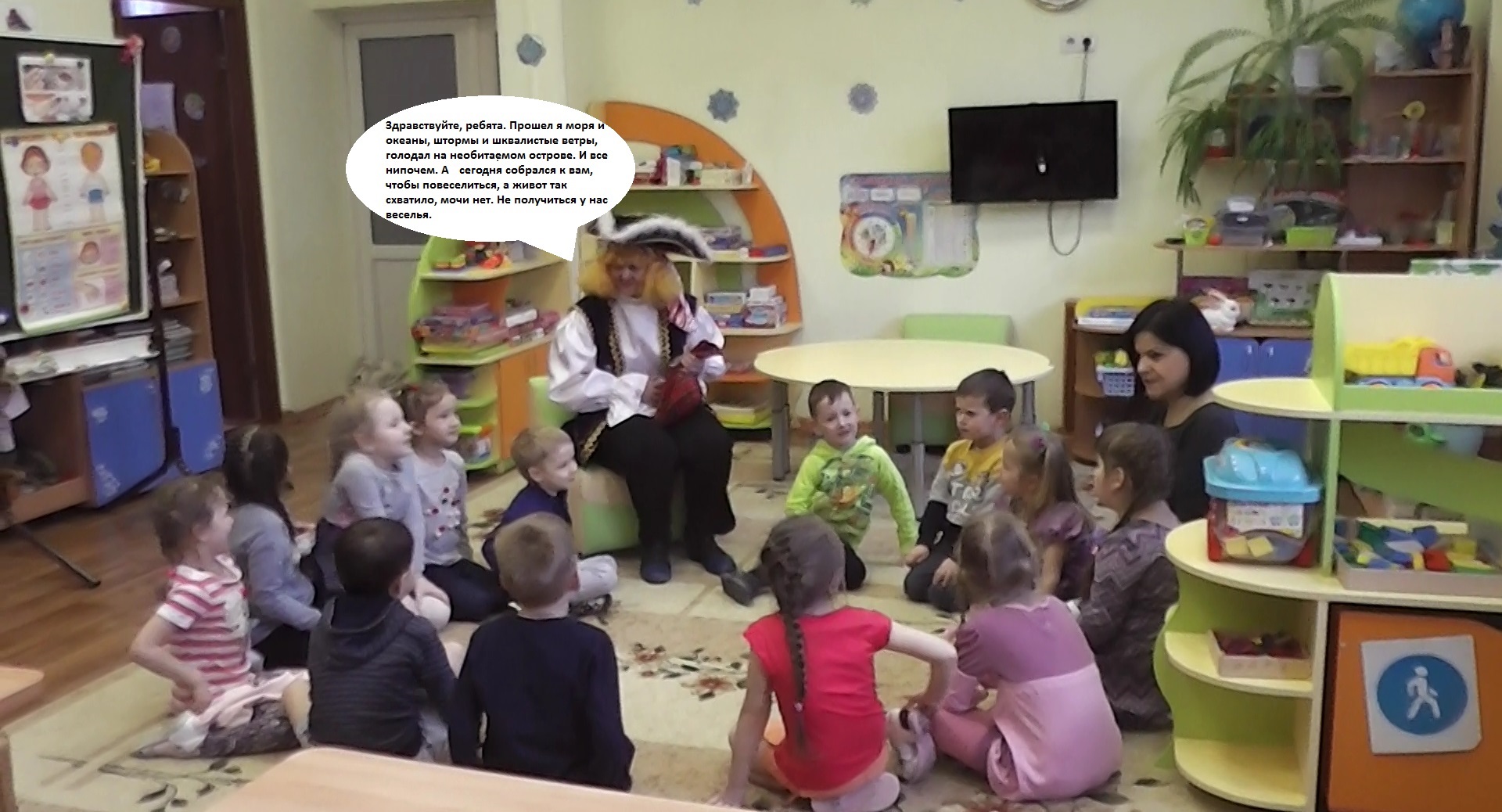 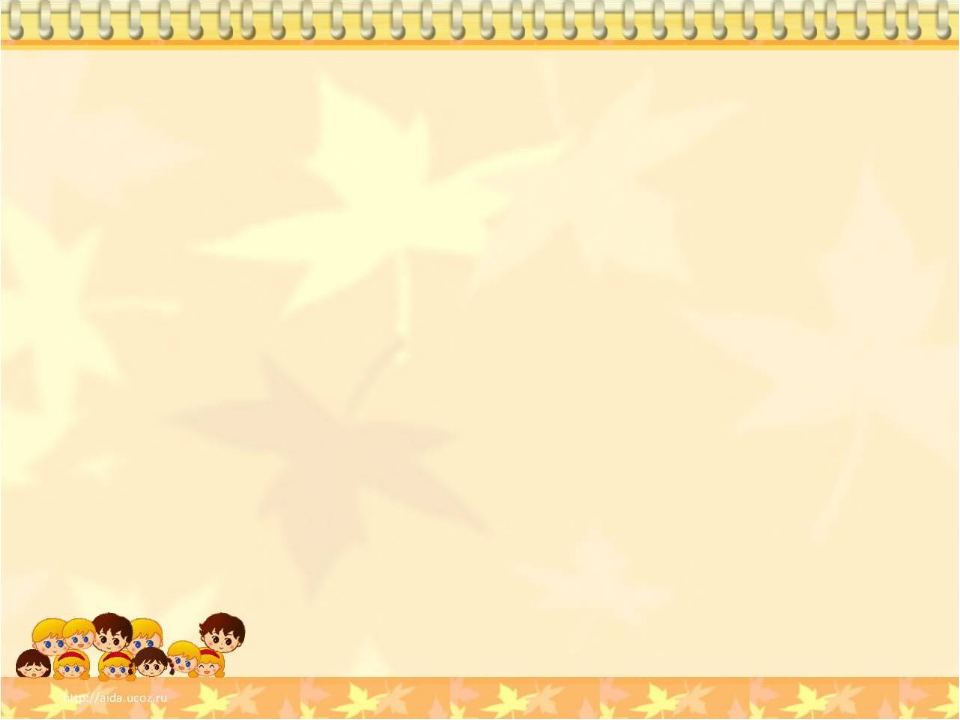 Анализ (актуализация) имеющихся знаний. Происходит с помощью наводящих вопросов
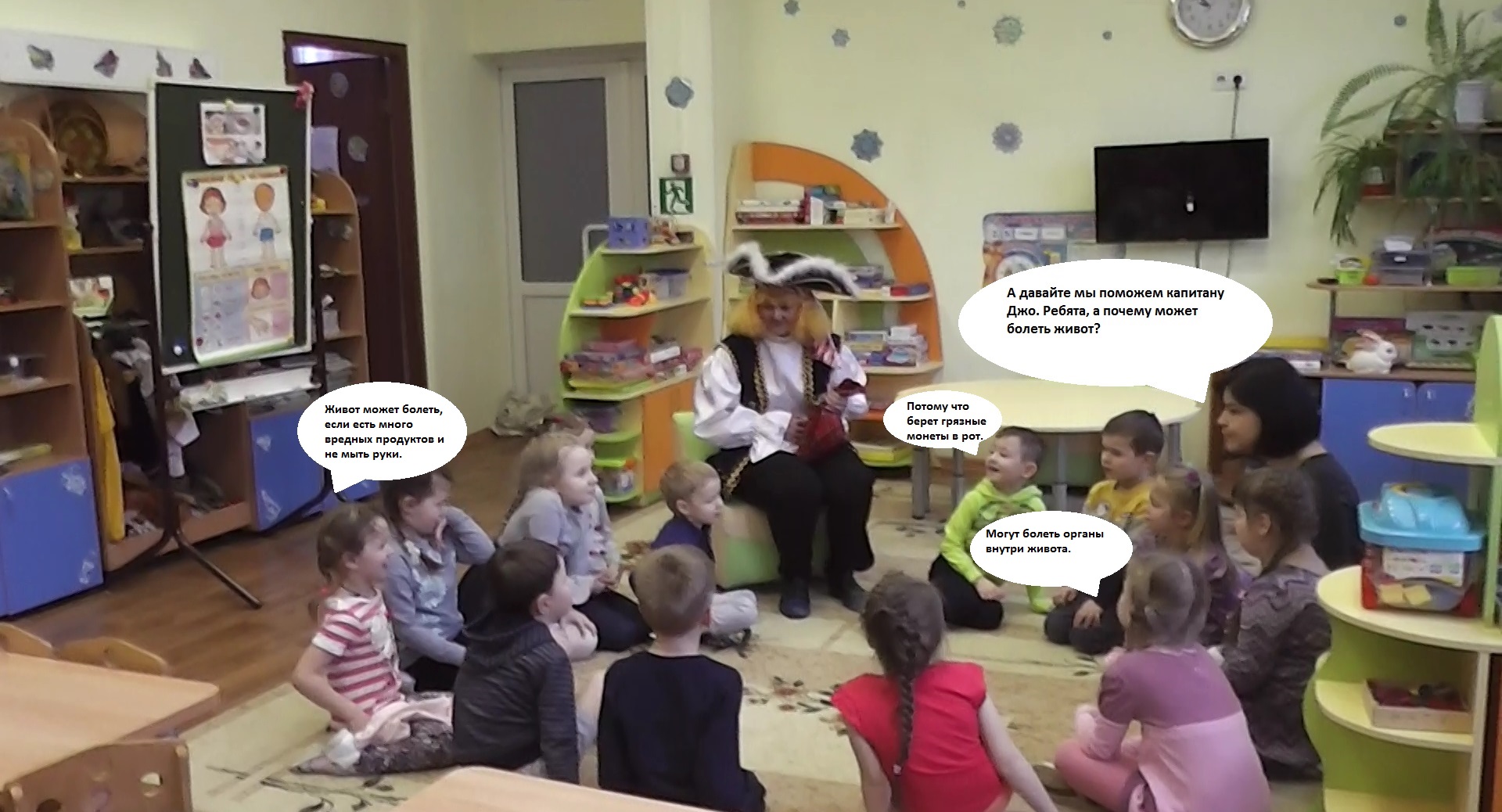 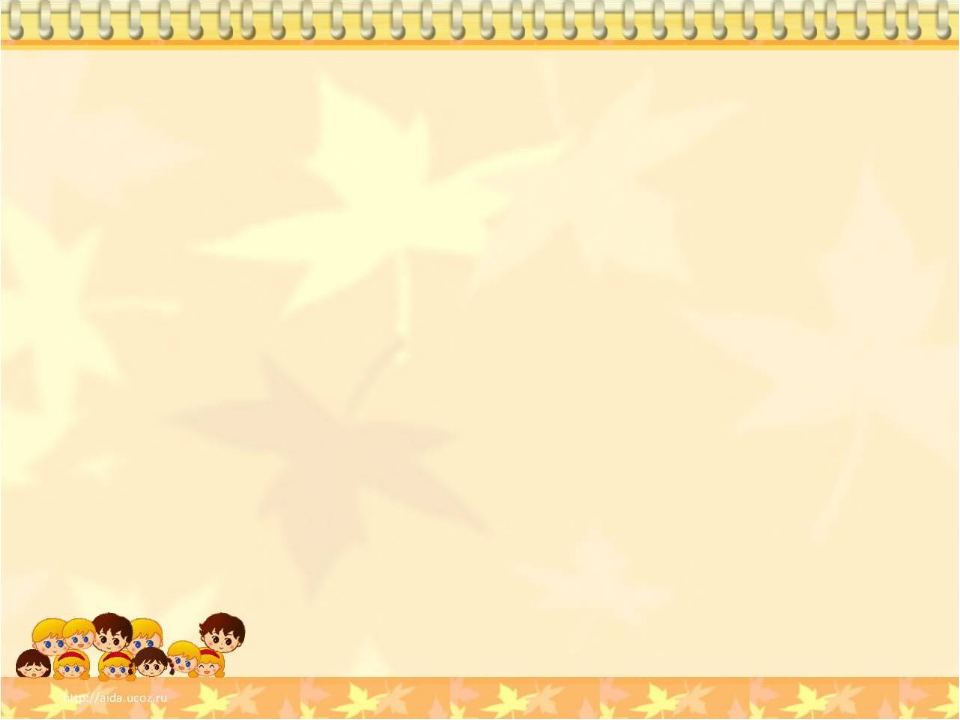 Решение проблемы.  Поиск ответа во внешних условиях. Мы должны внимательно выслушать все возражения, предложения и предположения детей, поощрять их за самостоятельность суждений, активность в обсуждении. Таким образом, приучать детей не бояться говорить, допускать ошибки.
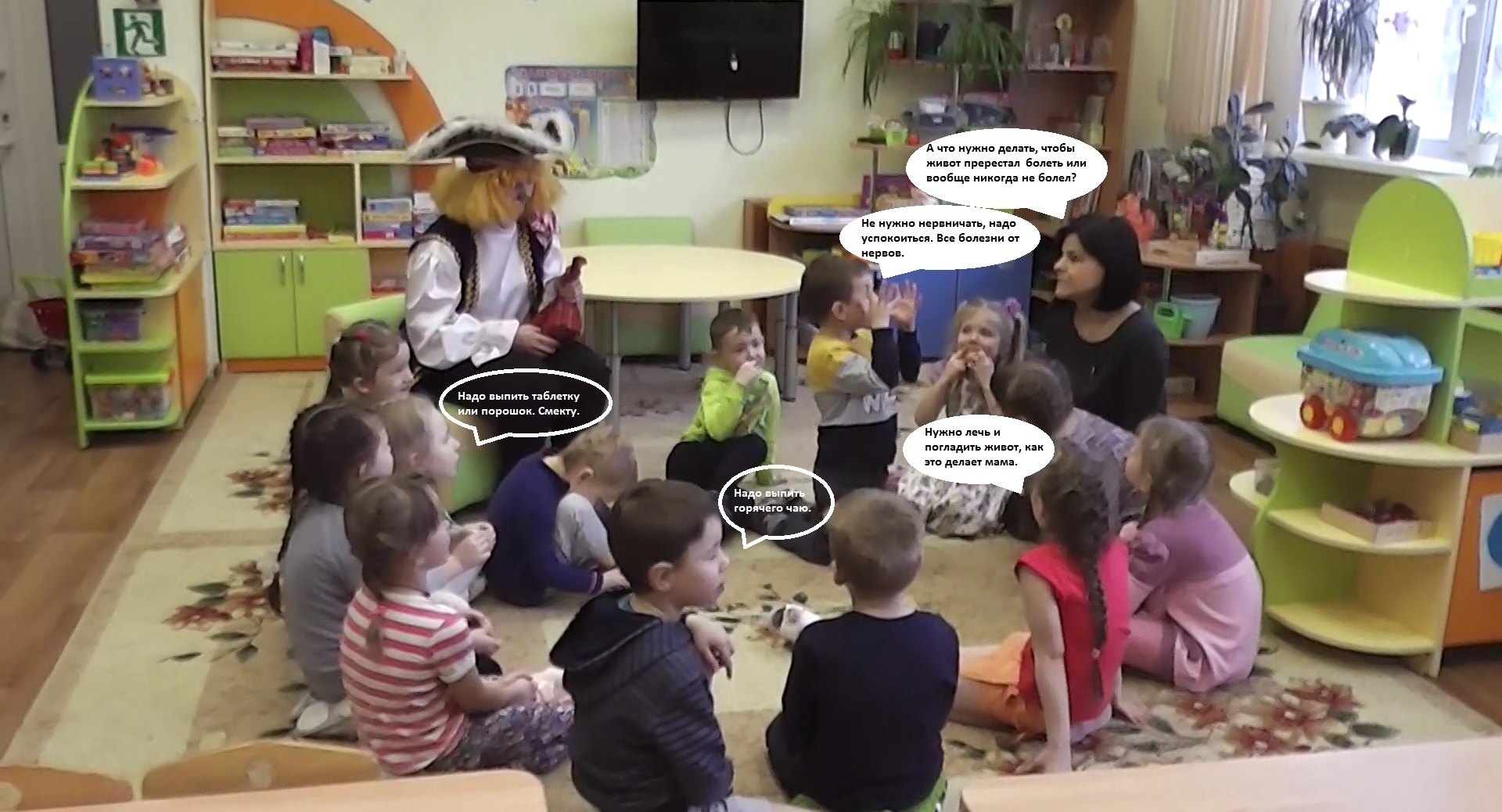 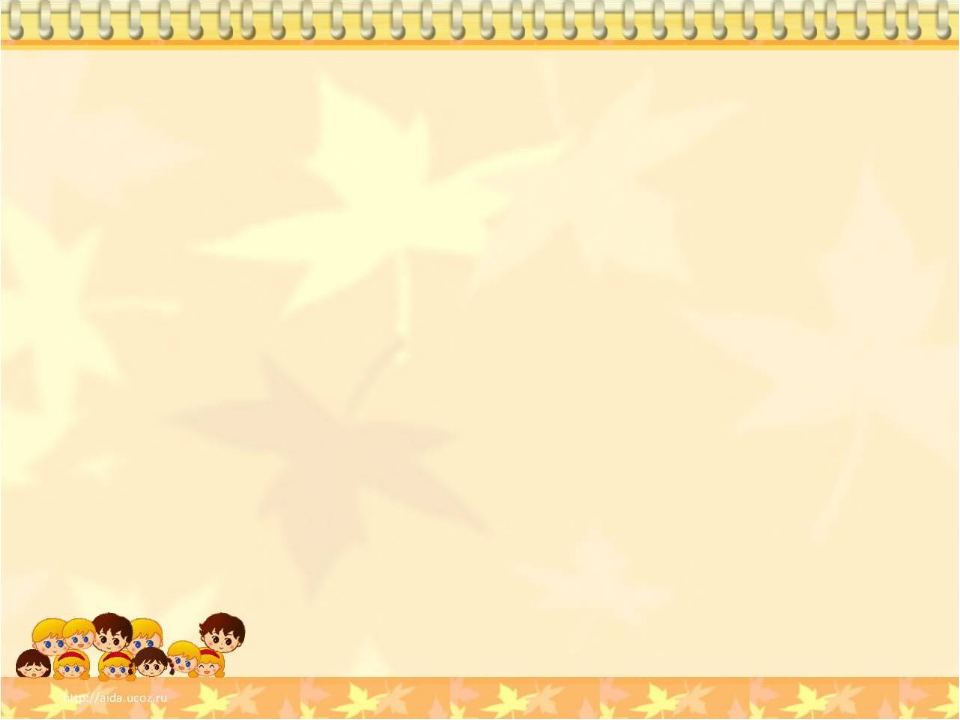 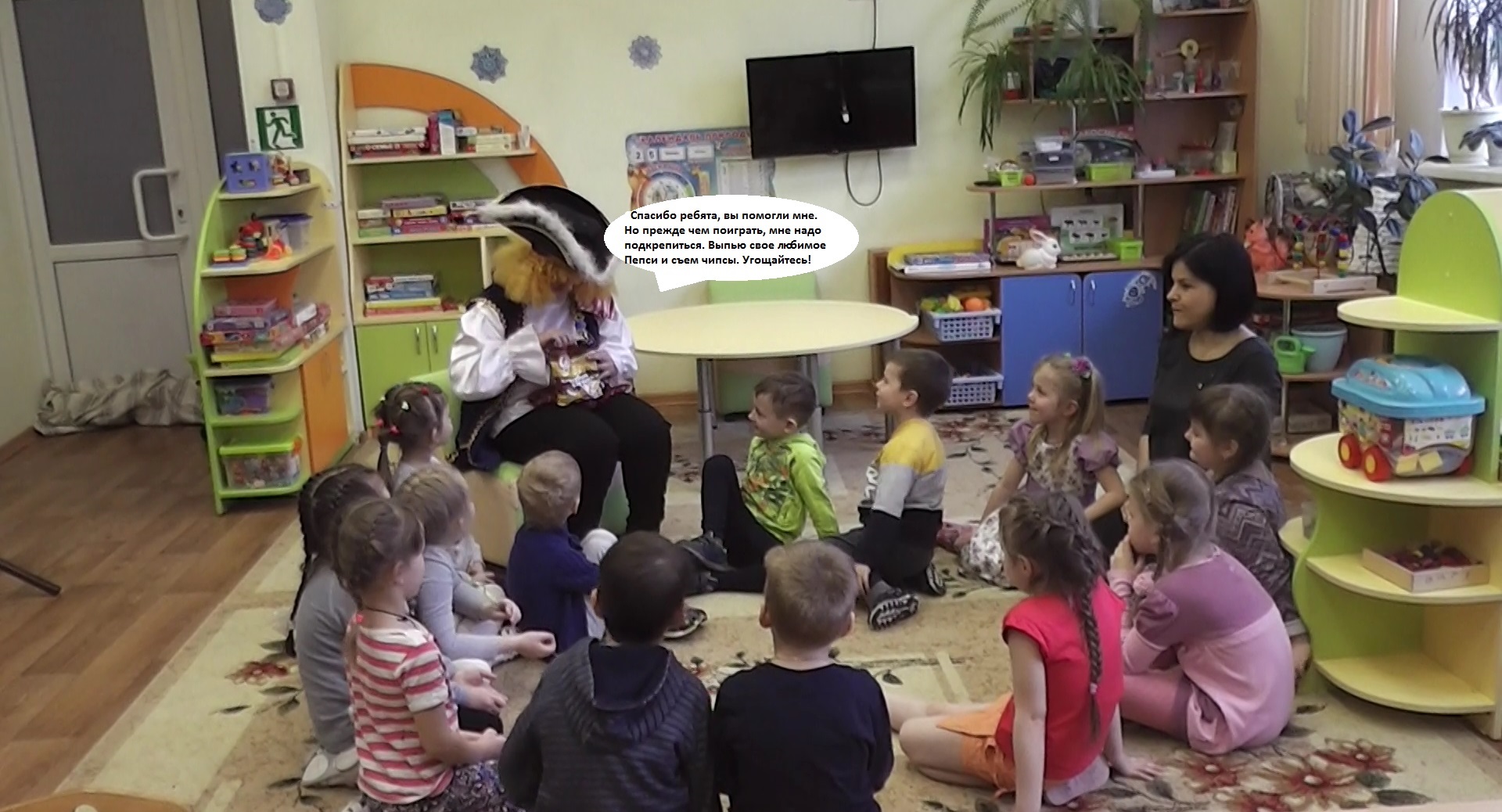 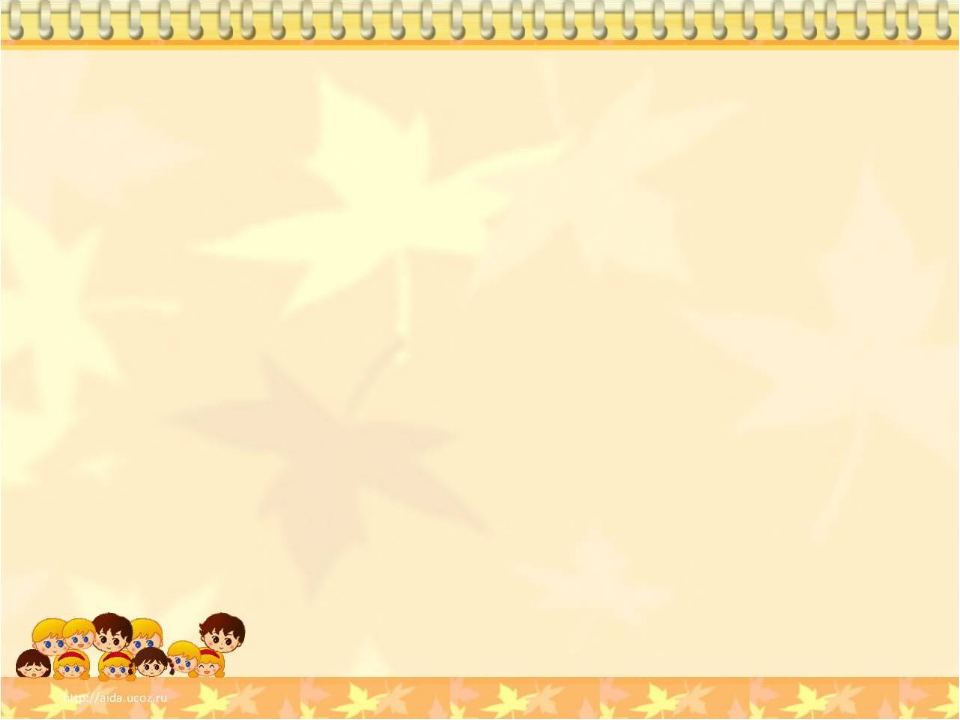 Доказательство и проверка гипотезы, реализация идей найденного решения.    Что мы можем сделать, чтобы убедиться в этом? Обычно доказываем опытным путем.
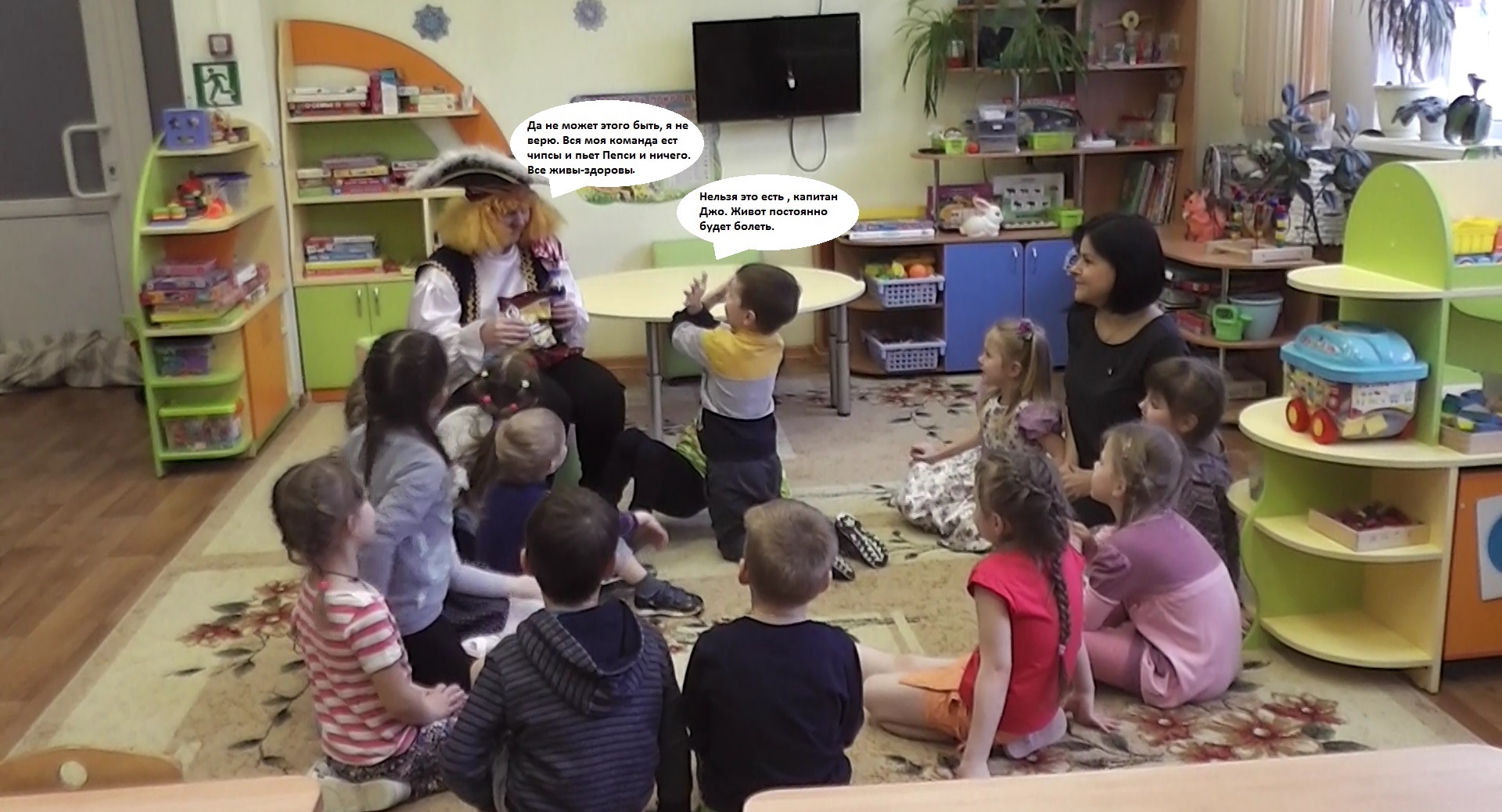 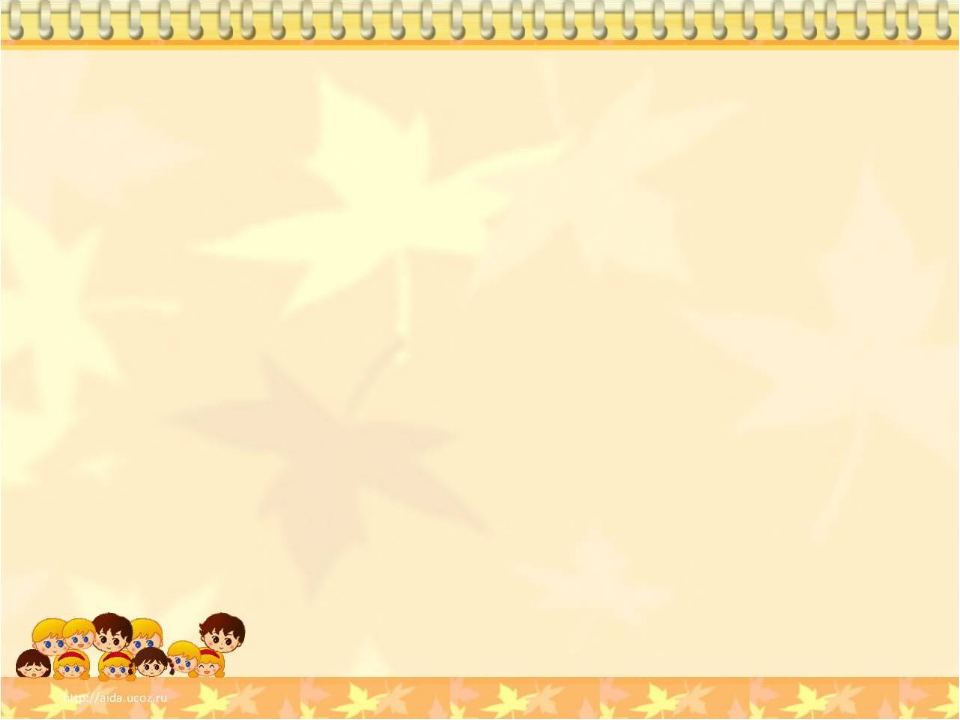 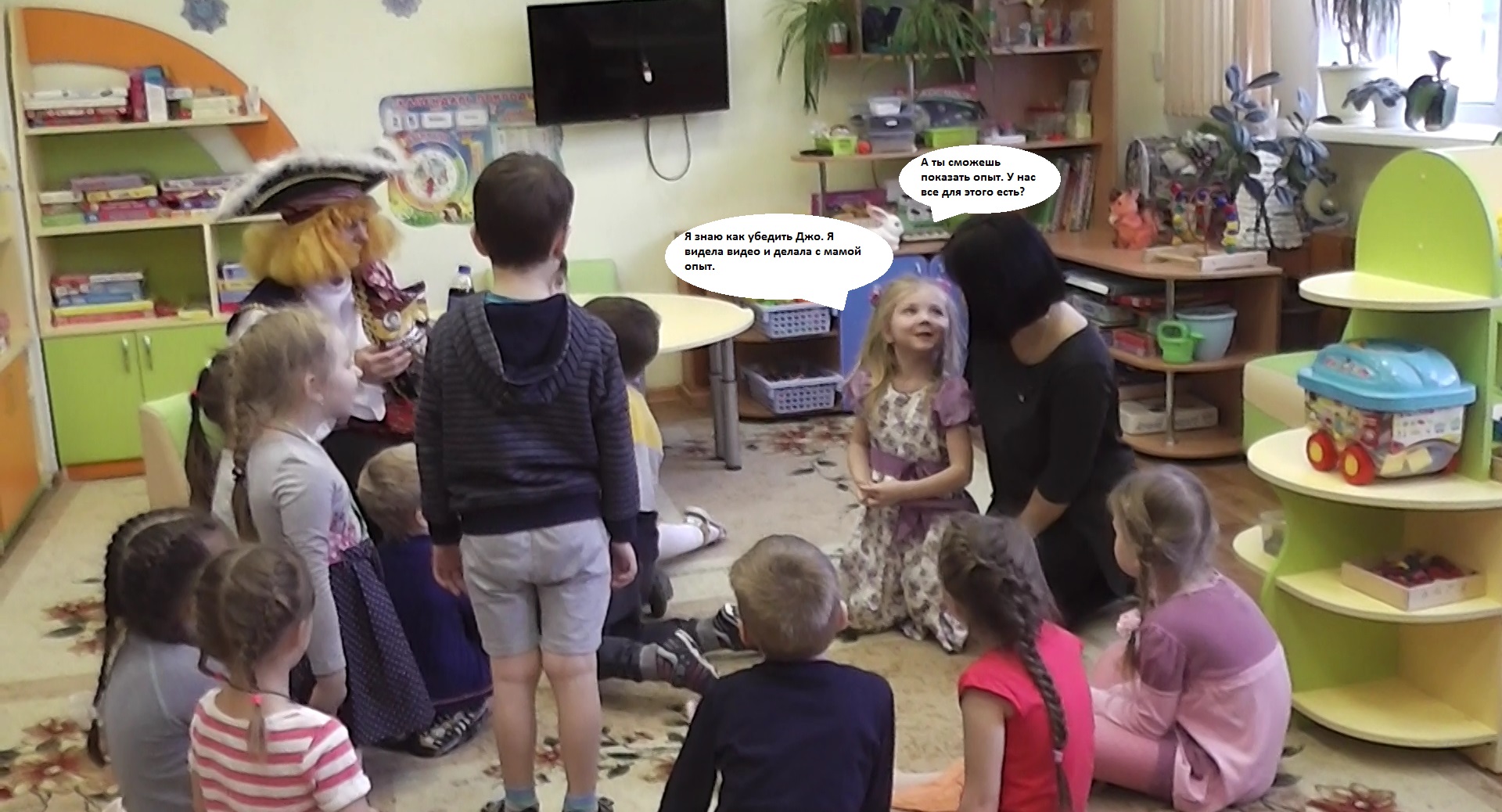 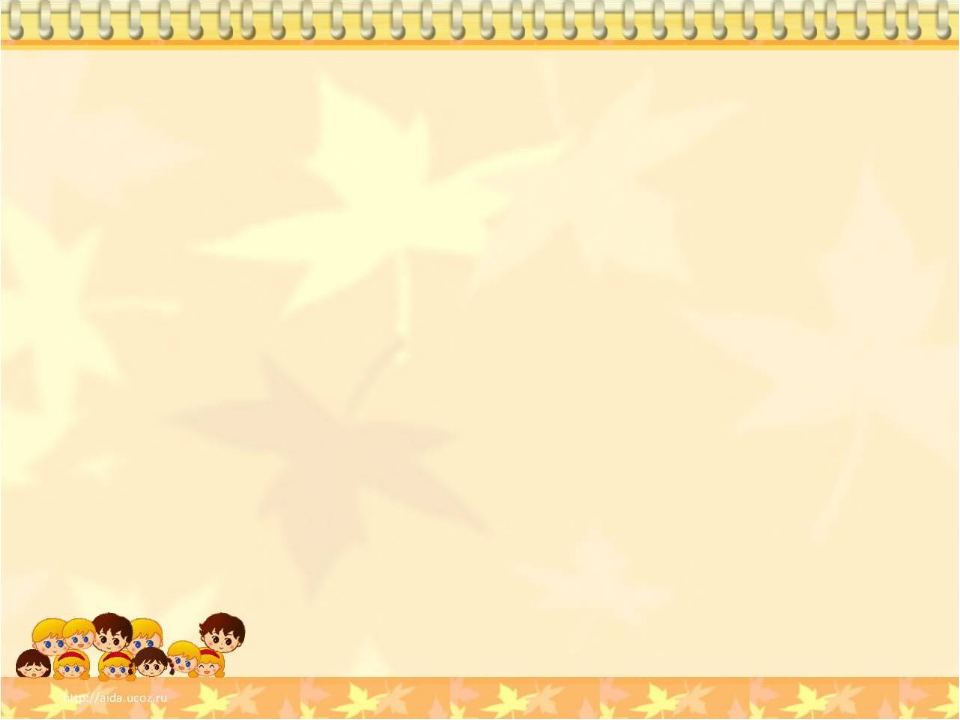 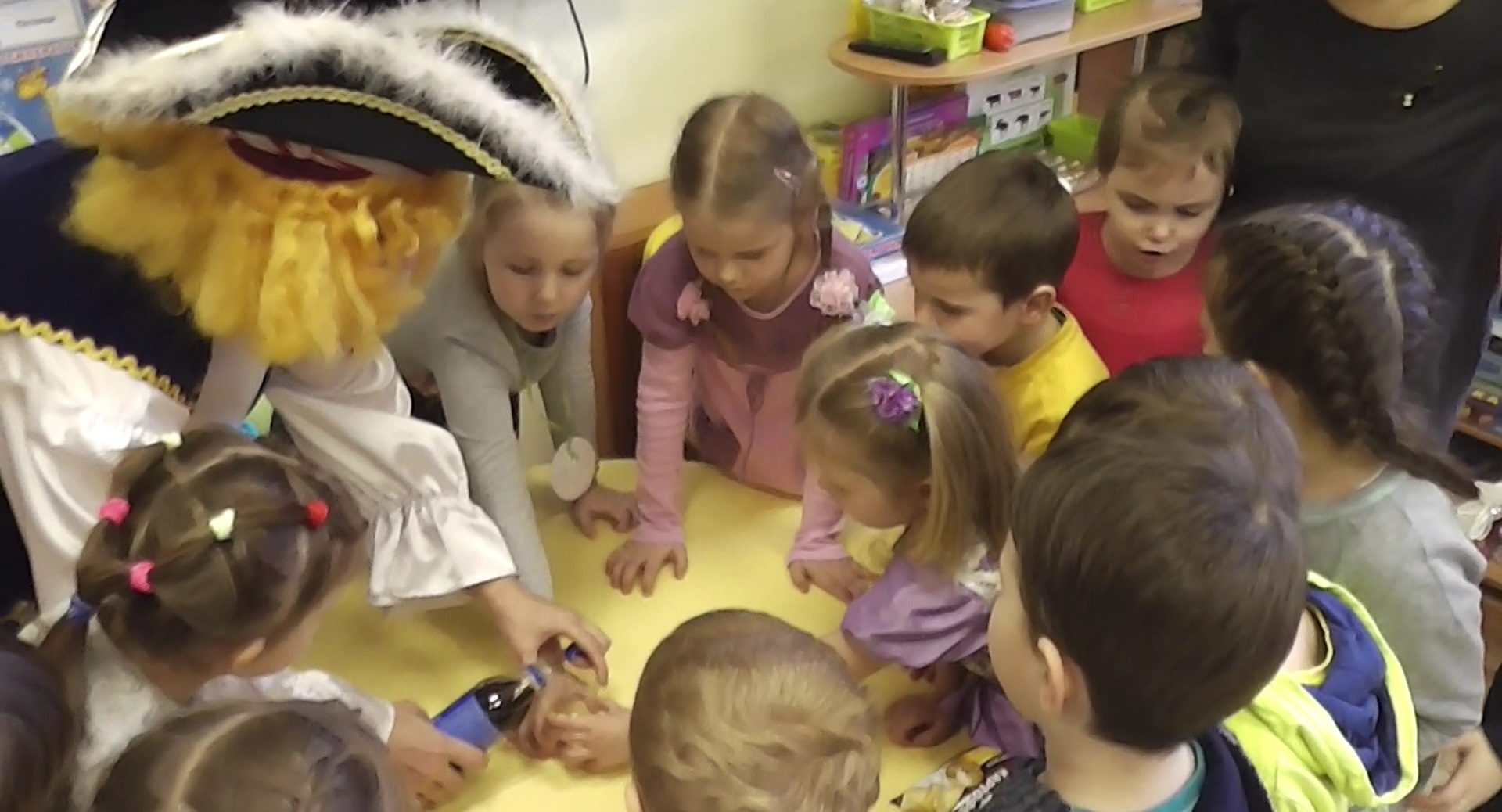 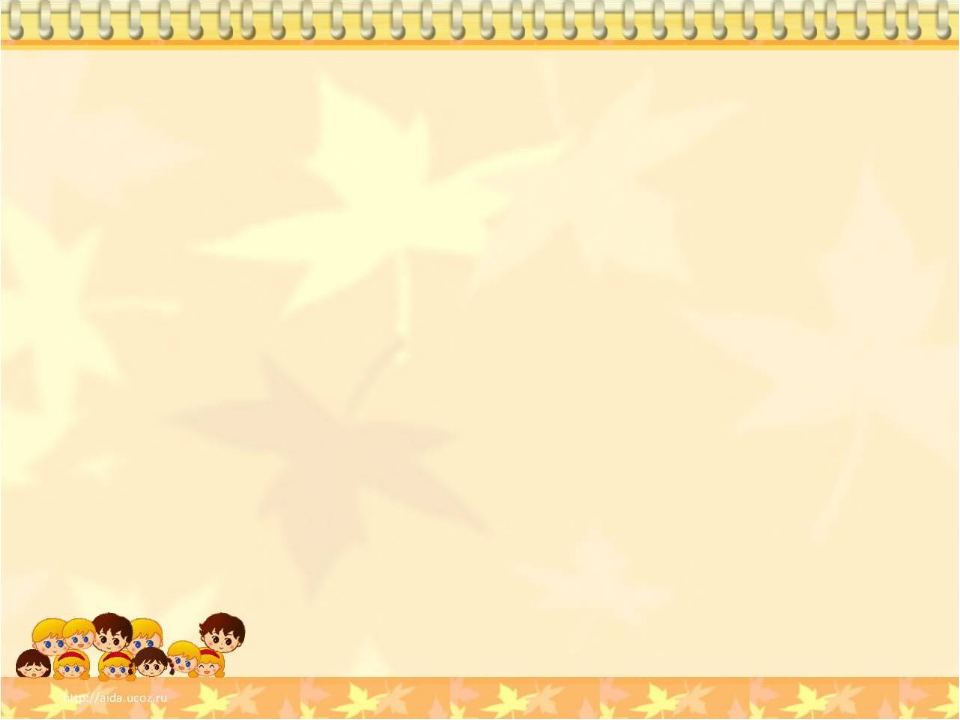 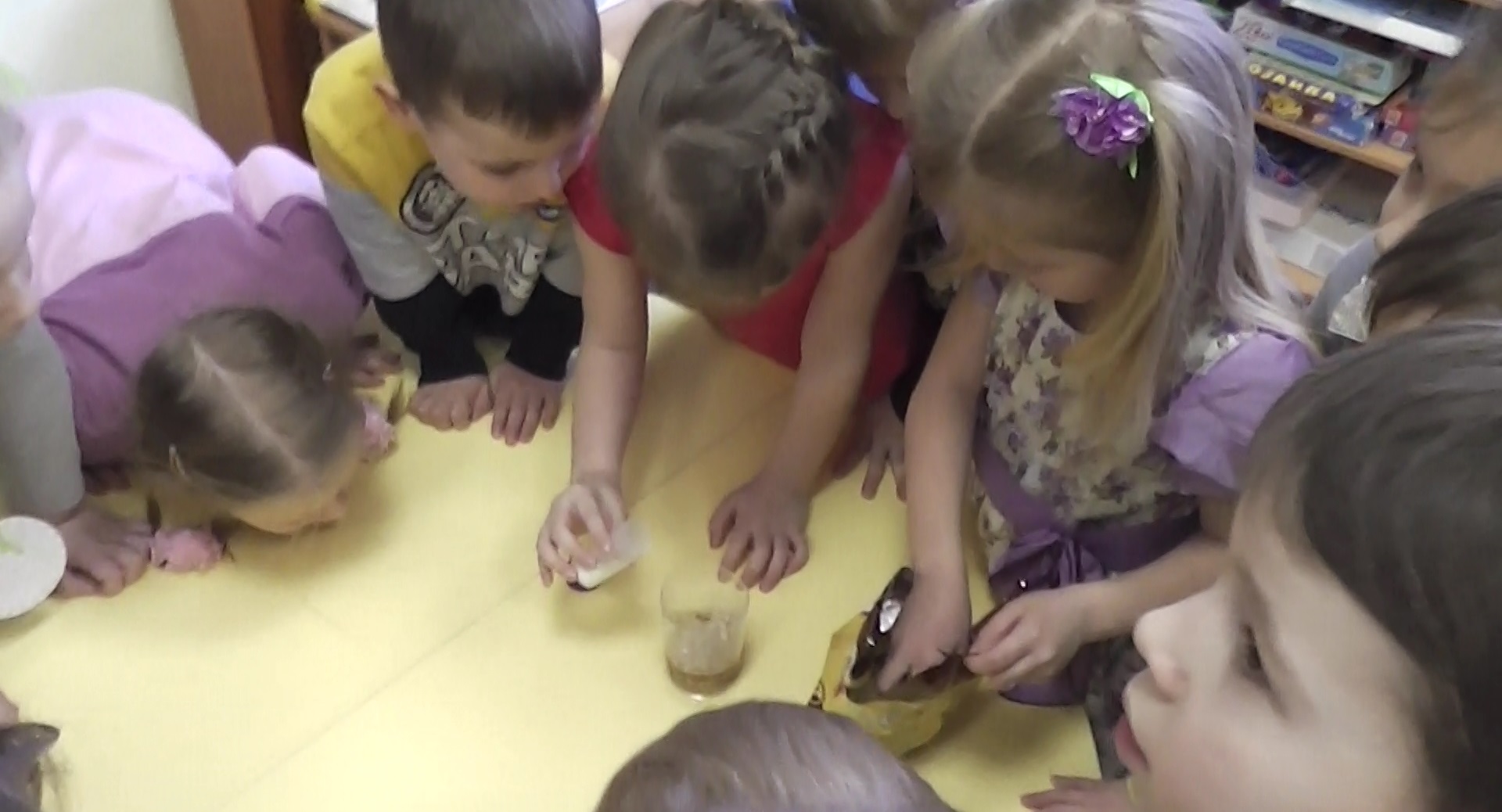 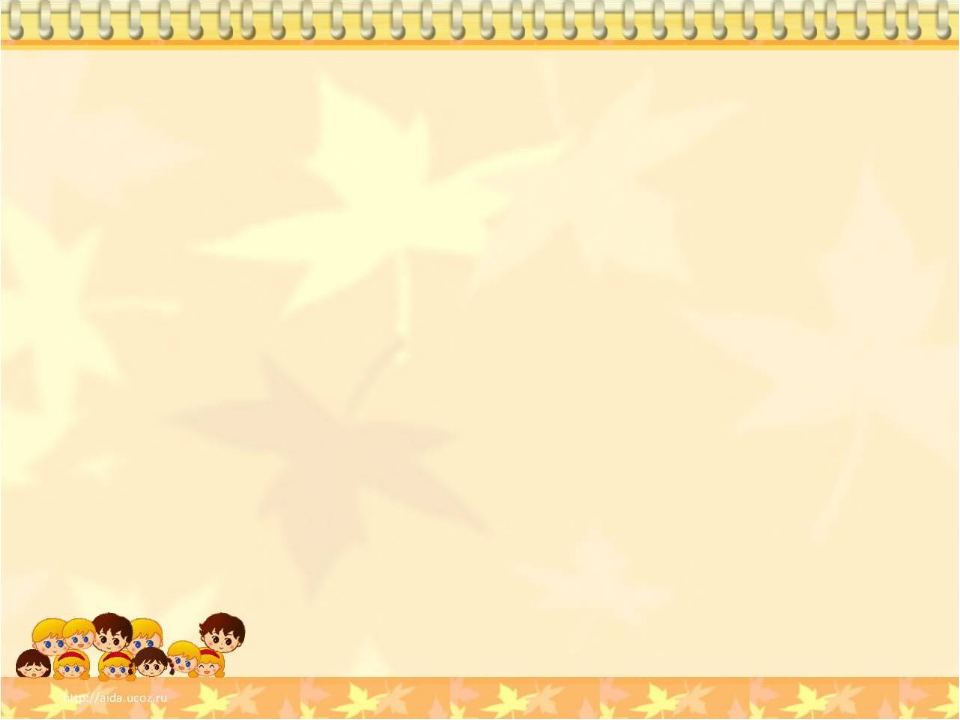 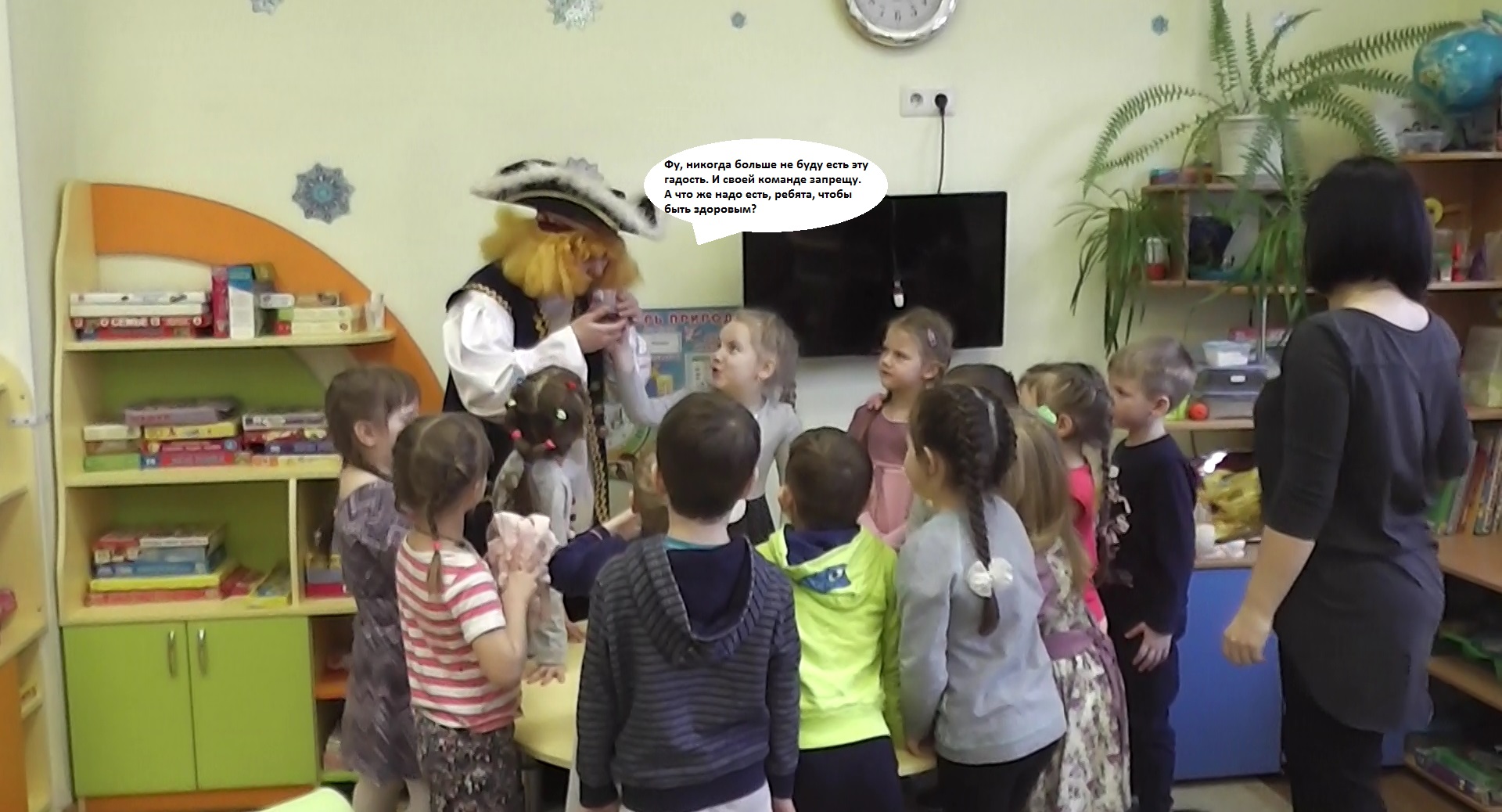 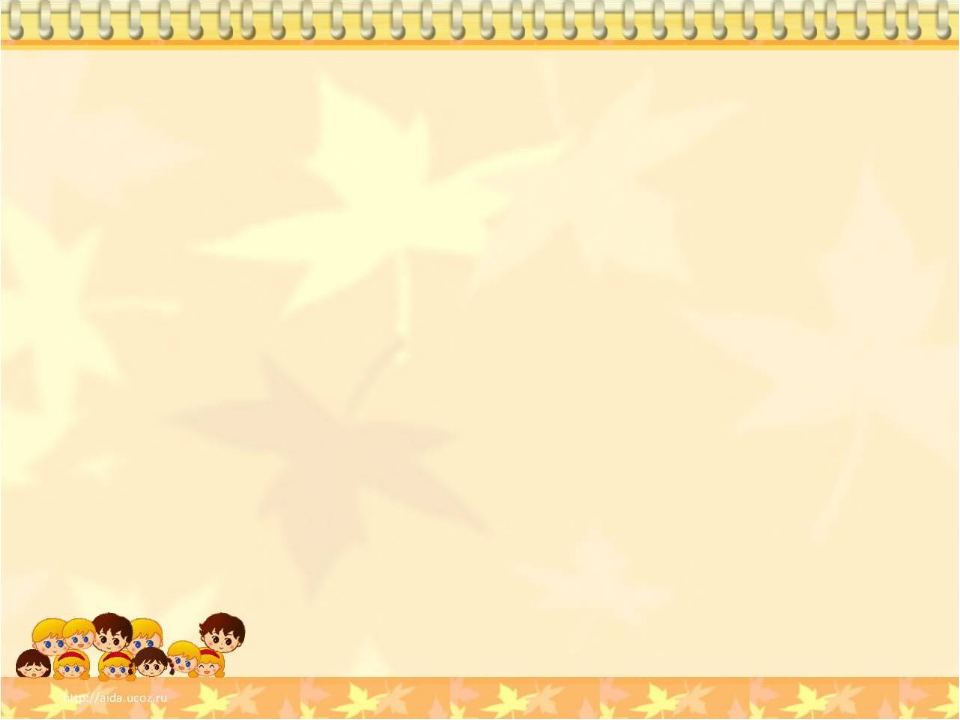 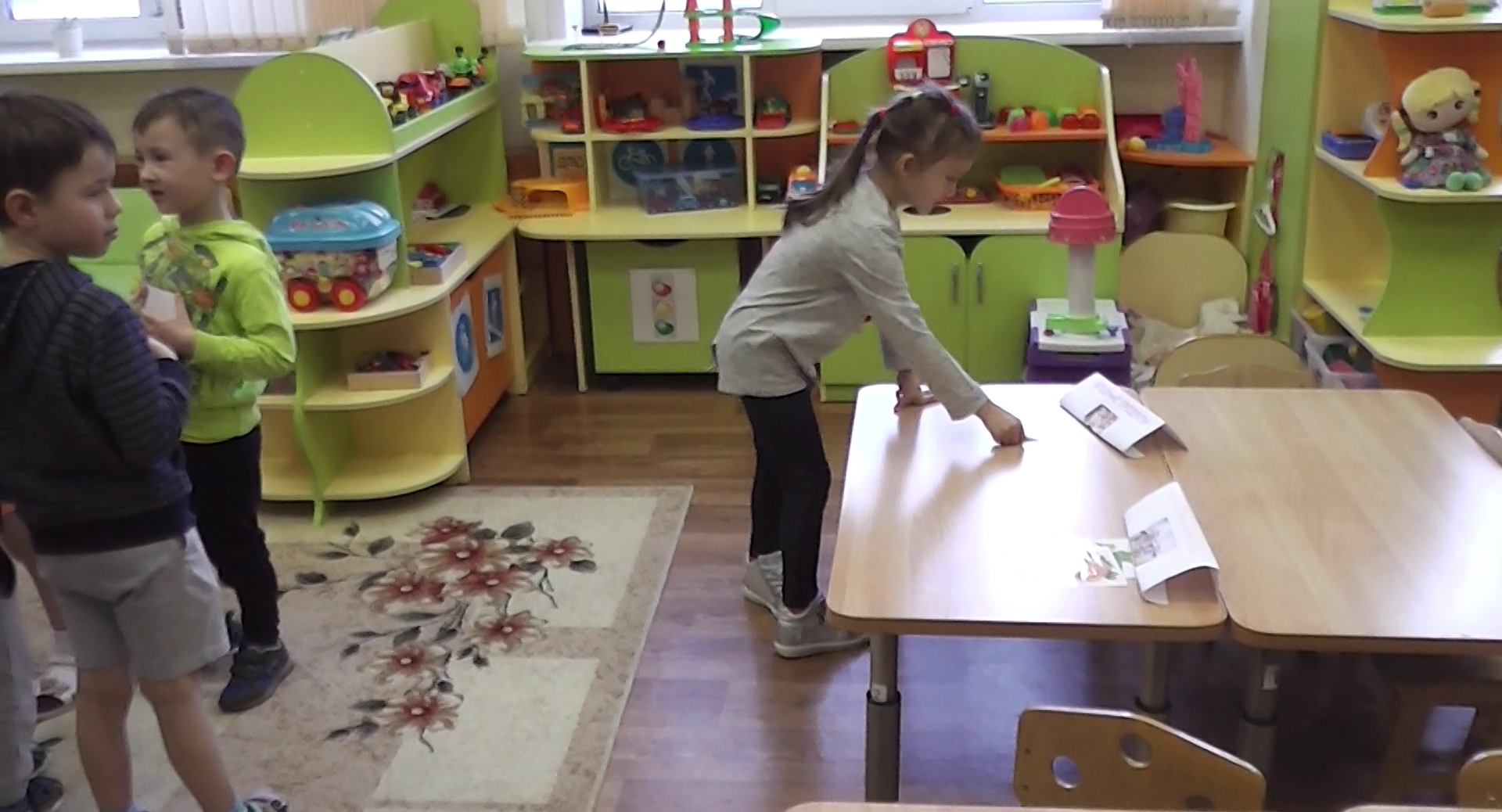 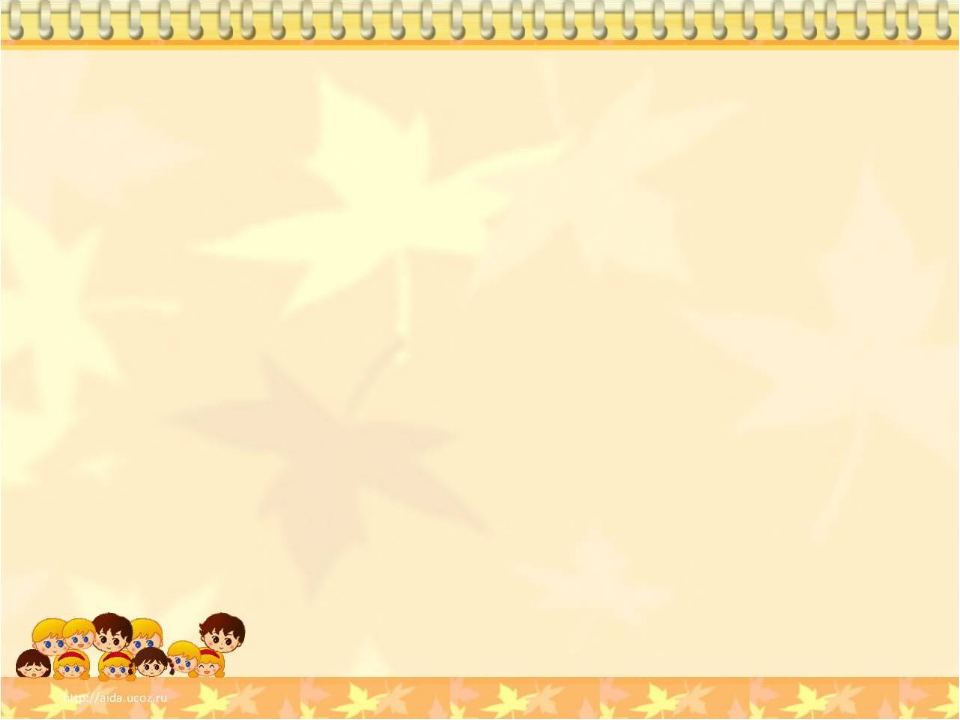 Рефлексия.  Какую задачу мы с вами решали? Как мы решили проблему? Какой  совет можно дать?
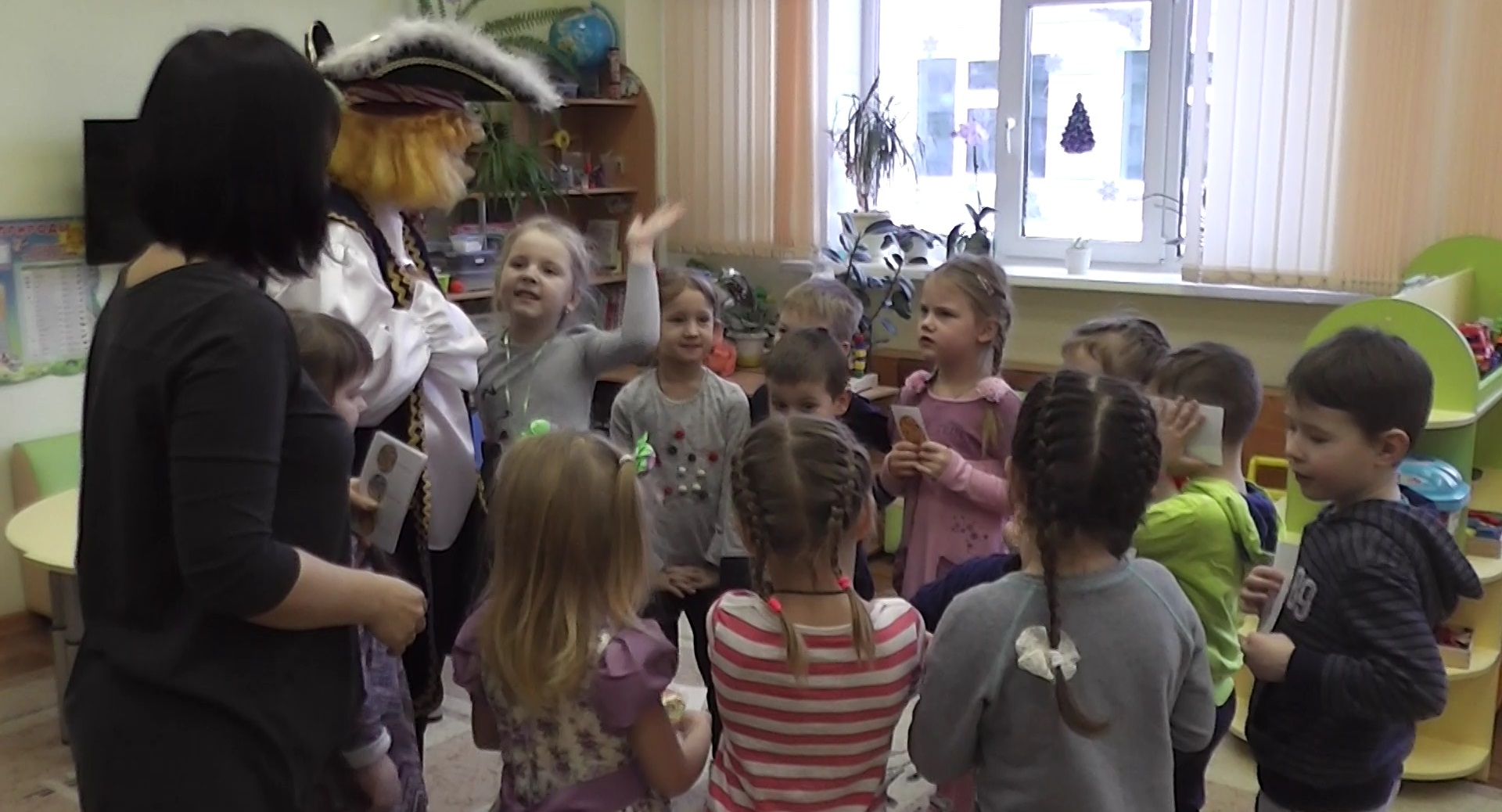 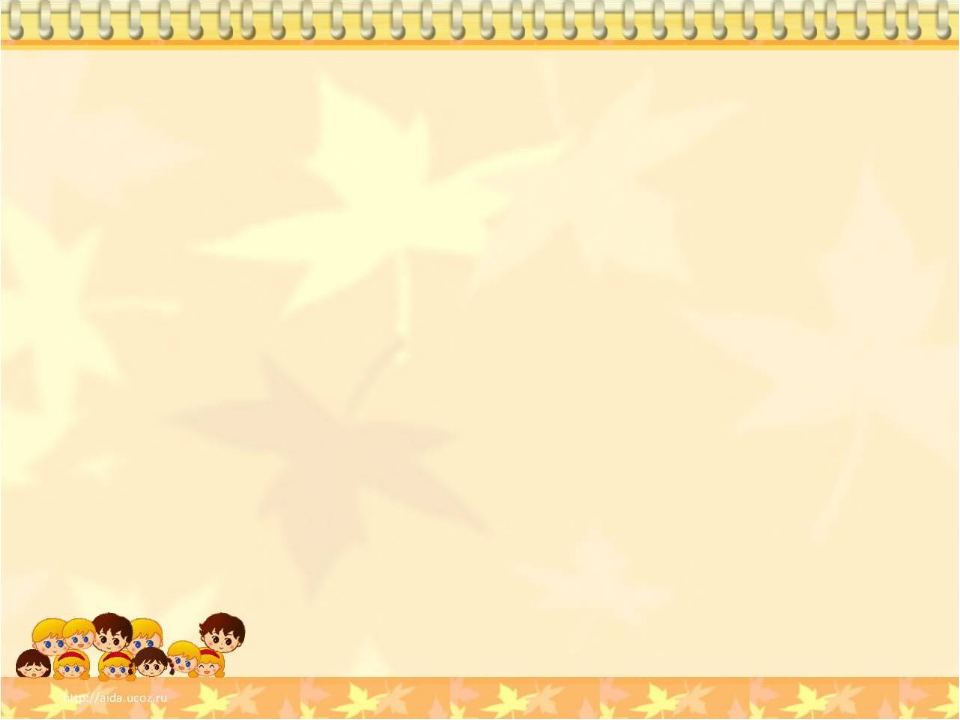 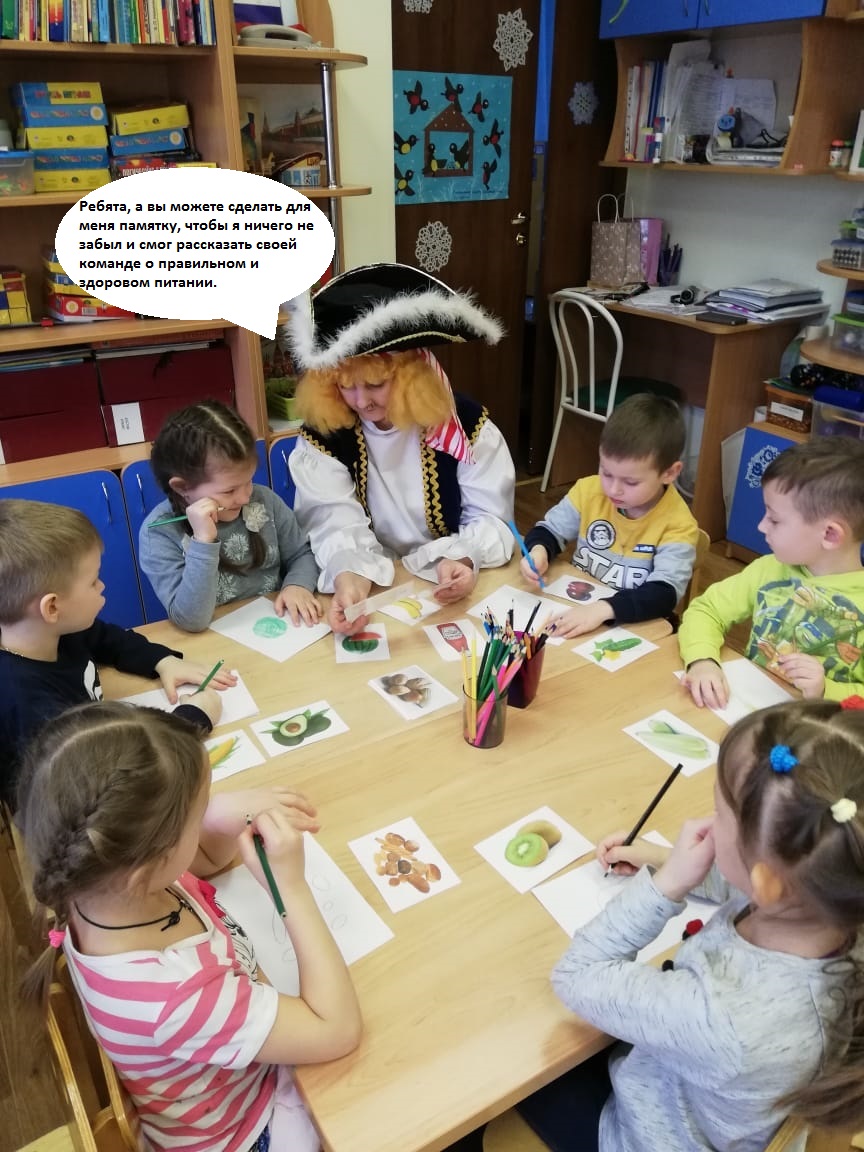 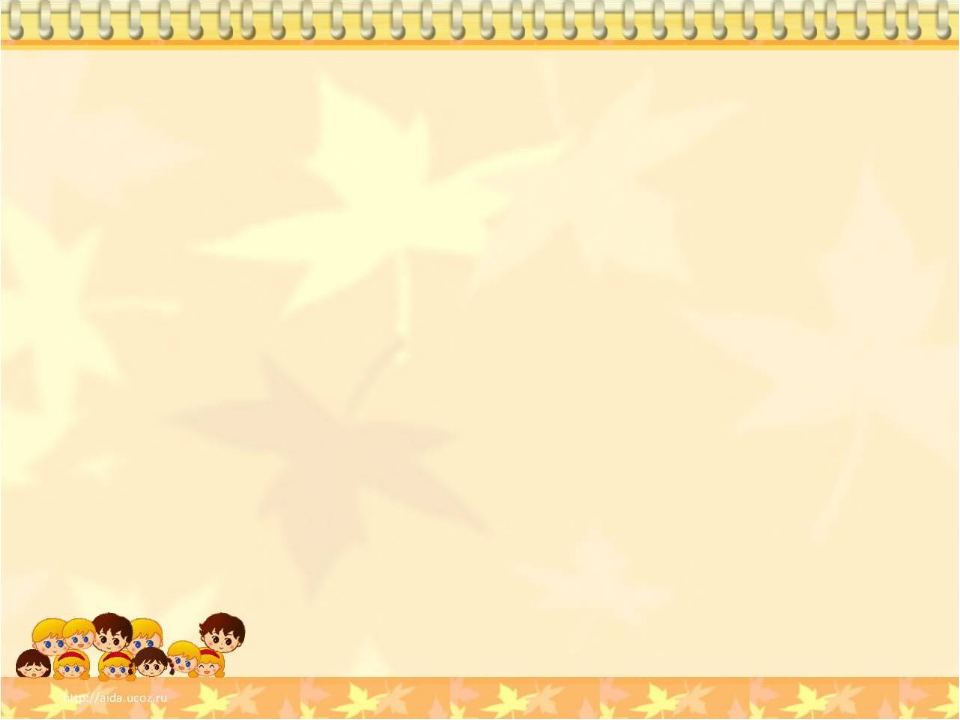 А награда – веселое развлечение
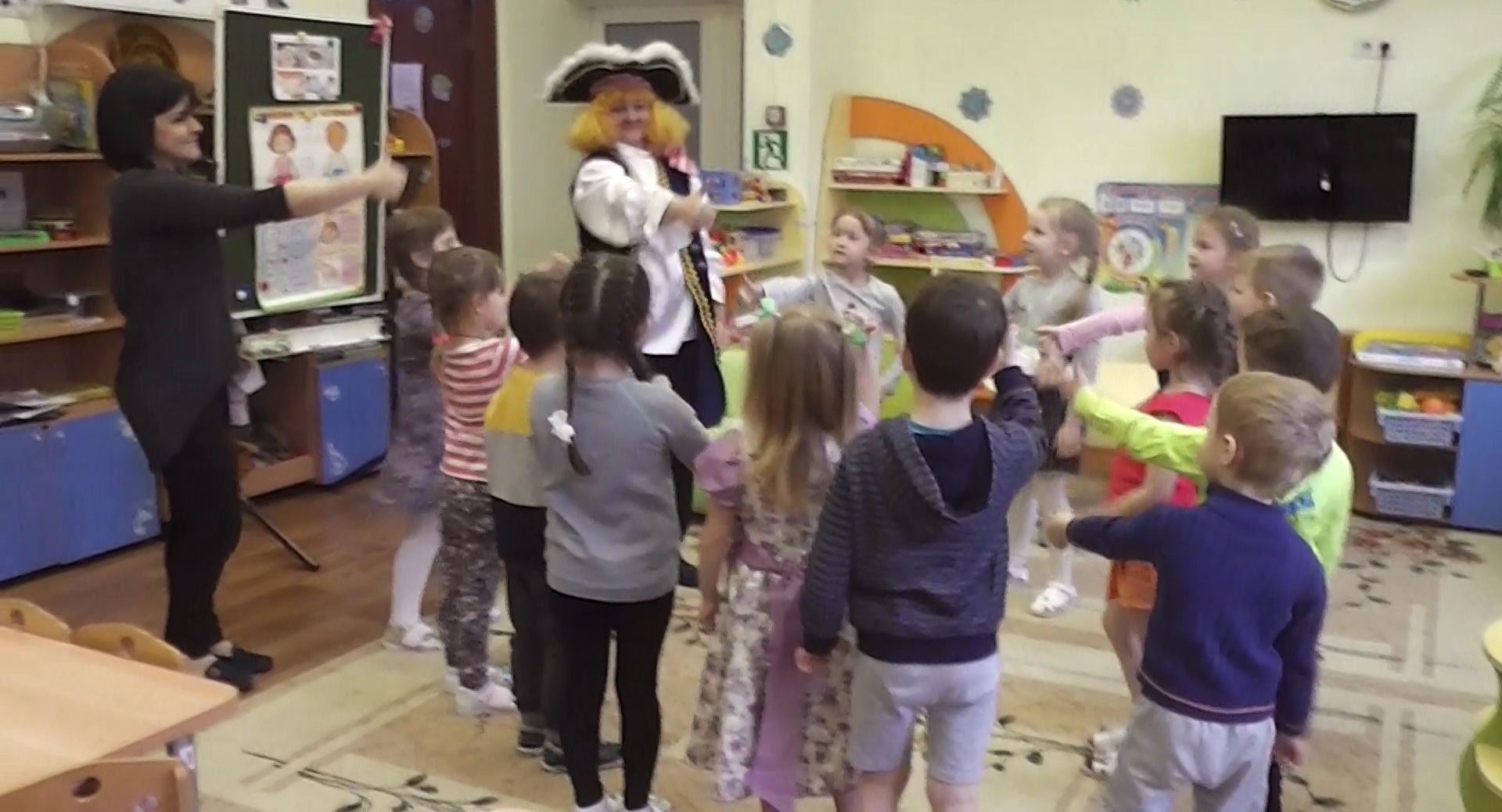 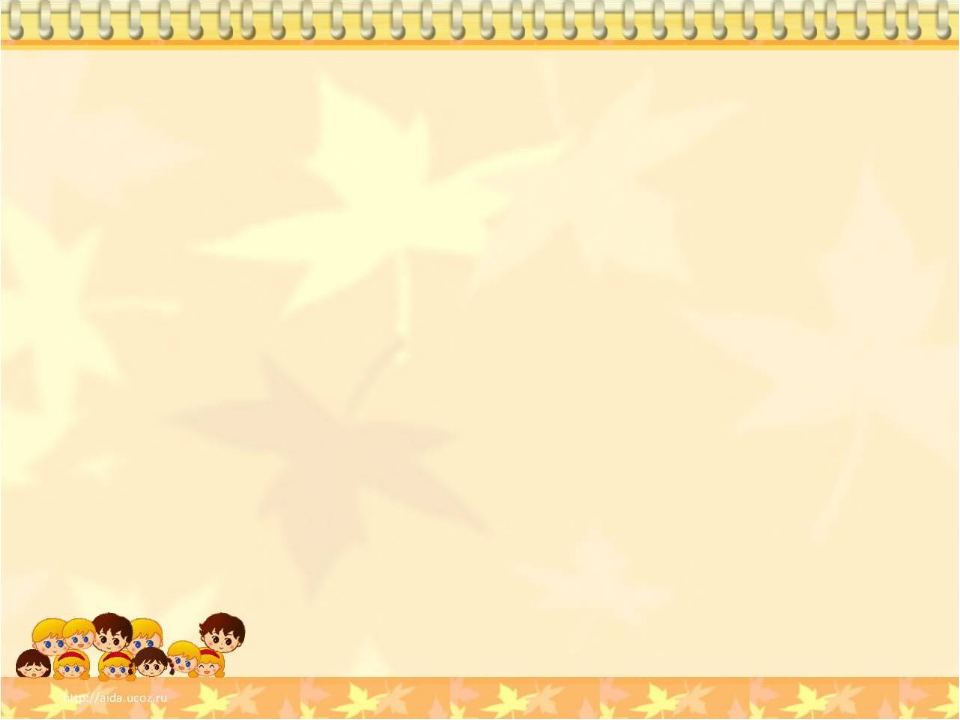 Спасибо за внимание